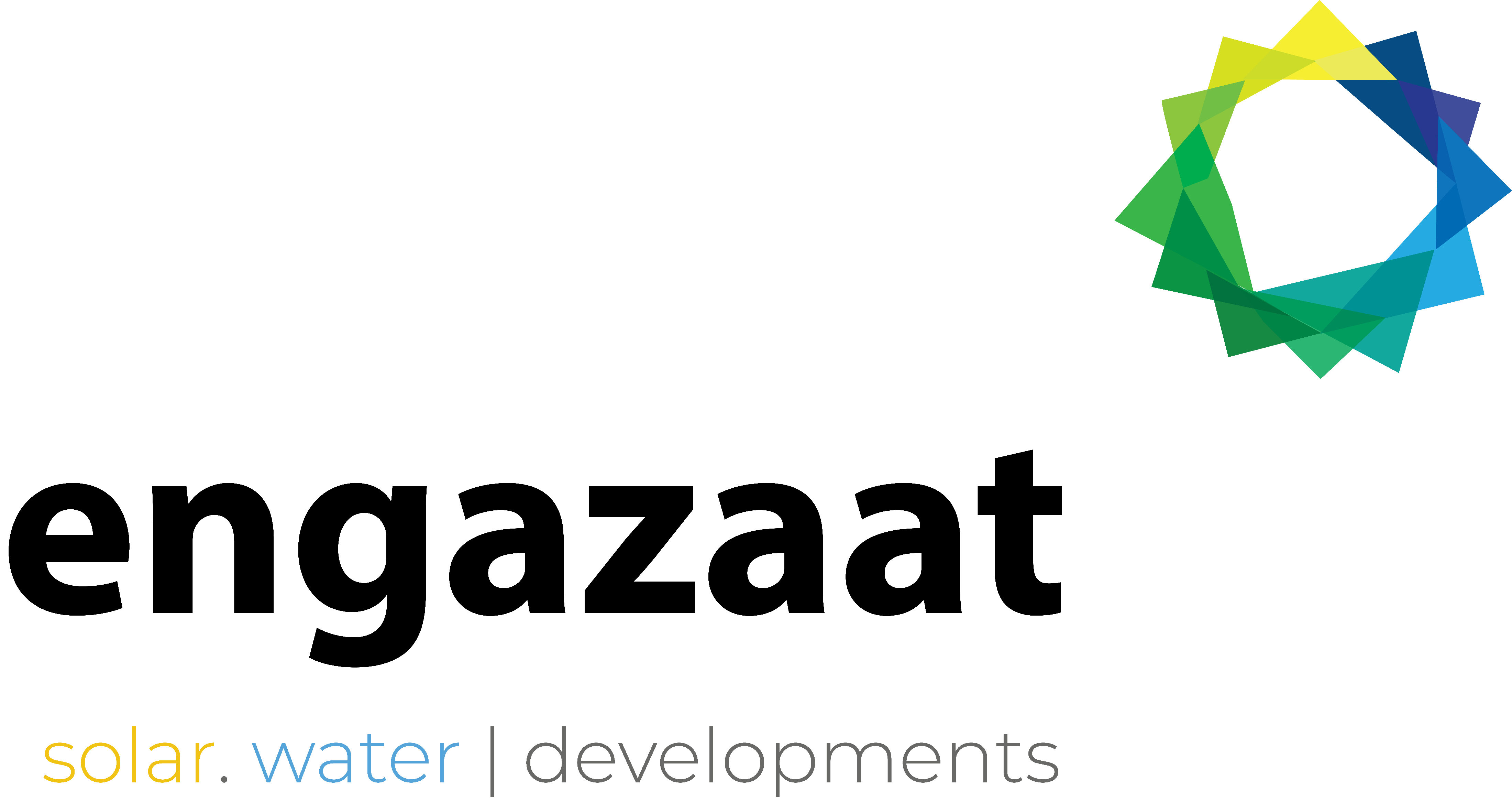 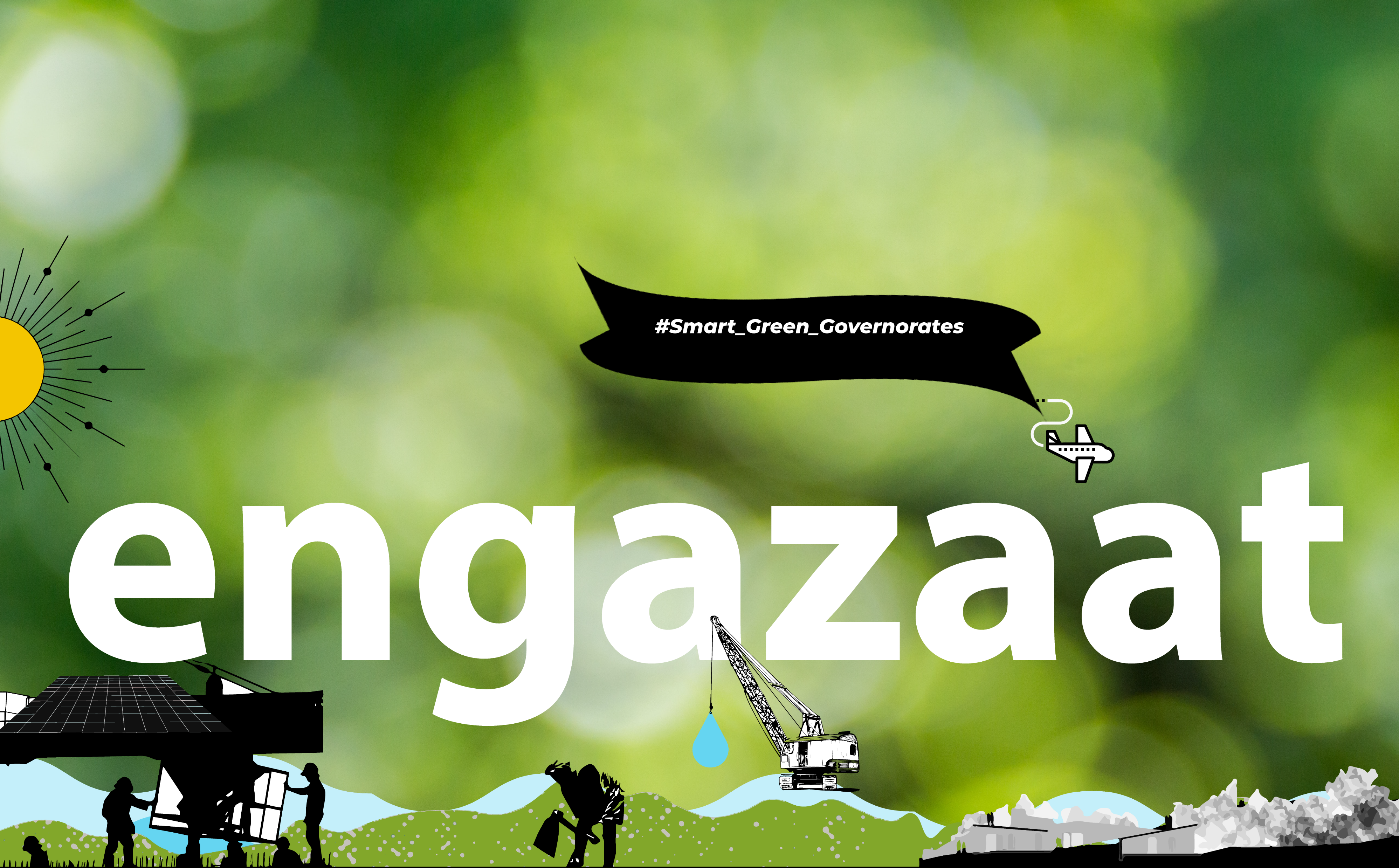 #المبادرة_الوطنية_للمشروعات_الخضراء_الذكية
CONTACT US
Address: No. 21/84 Km 28 Cairo Alexandria Road, before the Smart Village, Abu Rawash, 6th October, Giza, Egypt
Tel:+202 3539 2055    
Fax :+202 3539 2056       
Email: mdemerdash@engazaat.com
Mobile: 002 0100 1692785
Web: www.engazaat.com
#TRANSFORMING_SAHARA
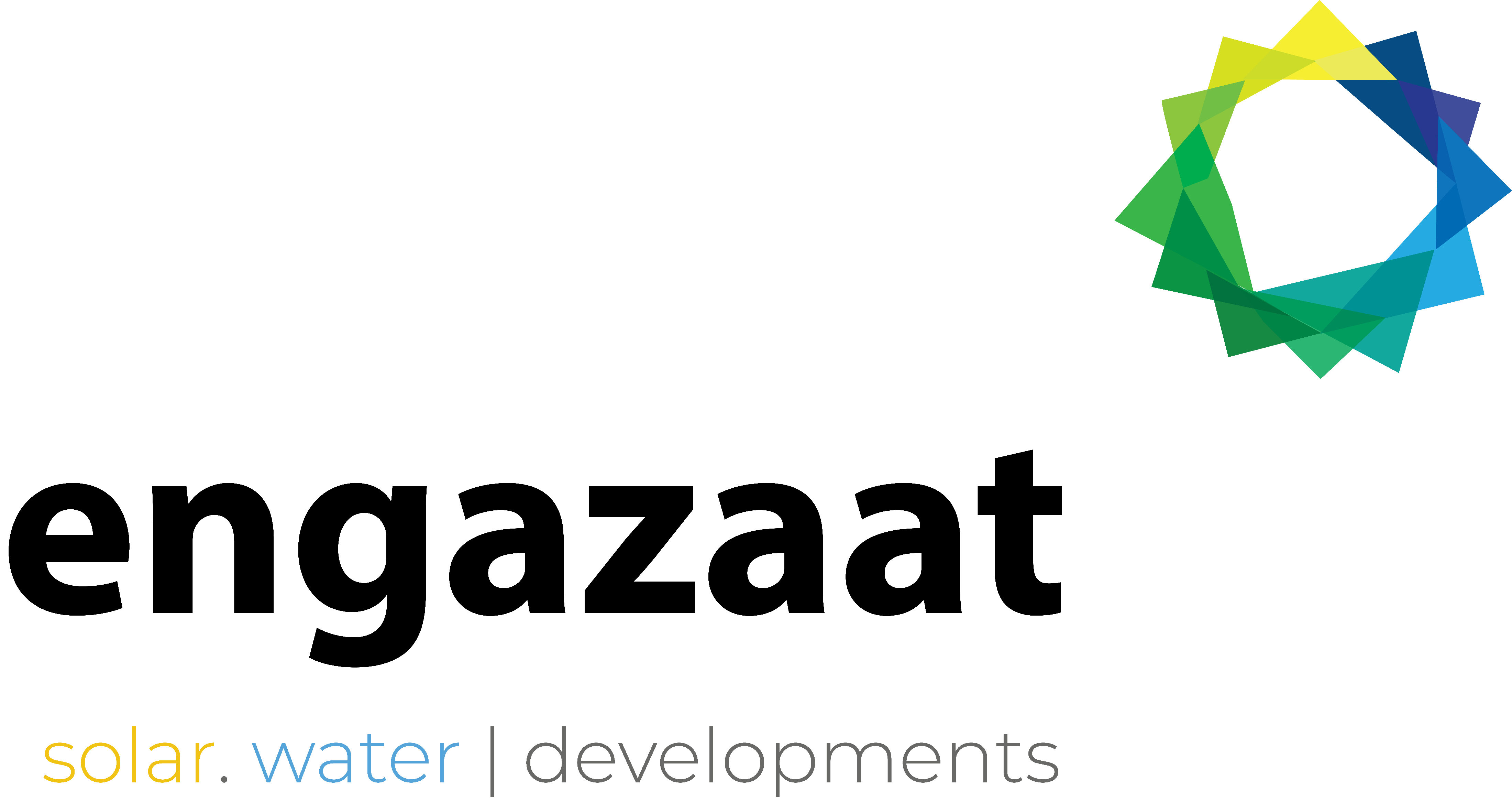 عن مقدم المشروع (الشركة وفريق العمل)
إنجازات هي أول منتج مستقل ومتكامل للطاقة المتجددة والمياه في مصر.(IPWP) تم تأسيس شركة إنجازات منذ 11 عامًا وتتمتع بسجل حافل بالنمو الثابت والمستدام. تعمل إنجازات بشكل أساسي في مصر وتتوسع حاليا في الشرق الأوسط وأفريقيا.

 من خلال نظام شراكة متعدد الأطراف، نقوم بتمكين المجتمعات بمرافق وبنية تحتية (من طاقه متجدده ومياه) ذكية ومستدامة بطرق تمويلية مبتكره وبأحدث نظم للطاقة الشمسية والمياه القائمة على البيانات والتكنولوجيا الذكية.

يقدم نموذجنا المميز مرافق المياه التي تعمل بالطاقة الشمسية, ومرافق الطاقة الشمسية "كخدمة" لأول مرة على الإطلاق ، بدون نفقات رأسمالية عالية (Zero - CAPEX)، وبأعلى كفاءة ، و بدون تحمل عبء التشغيل والعبء التقني من قبل المستفيدين، مع تمكين مستخدمين المرافق بأفضل وأحدث الأساليب والمعرفة في العالم لتمكين عملياتهم بأعلى عوائد.

تتخصص إنجازات بالعمل علي قطاعات المرافق والقطاع التجاري والصناعي وتشمل محفظة إنجازات الحالية حتى الآن ؛ 33 مليون دولار من الاستثمارات الخضراء التي تم جمعها وتنفيذها حتى الآن ، وأكثر من 63 ميجاوات من تطويرات الطاقة الشمسية ، و 126.5 جيجاوات /ساعة من الطاقة الخضراء، و التي توازي تقليل انبعاثات كربونية بما يقرب من 42,500 طن علي مدار عمر المشروعات المنفذة ، بالإضافة الي انتاج وادارة 15 مليون متر مكعب من المياه سنويًا.
Cofounder, and COO: 
Omar El Demerdash
Cofounder, and CEO: Khaled El Demerdash
Cofounder, and CEO: Muhammad El Demerdash
Graduate of the American University in Cairo’s business school ('08), with a Data-Science and Machine-Learning specialization from MIT. He carries with him his passion for business and sustainability, growth mind-set, and more than 14 years of well-rounded decision-support experiences across Egypt and the GCC markets of Saudi Arabia, UAE, and Bahrain.

He delivered insights-based market-entry, market-strategy, new-product-development studies to blue-chip clients including: the American University in Cairo, Royal Court of Saudi Arabia, NEOM, Qiddiya, Saudi Tourism Authority, PIF, The World Bank Group, Ministry of Economy and Planning (KSA), Ministry of Investment (KSA), ROSHN, Ministry of Culture (KSA), Aramco, stc Pay, BCG, PwC, McKinsey, Deloitte, and more.
A social entrepreneur with a passion for technology and renewables, Khaled is a graduate of the American University in Cairo ('05) with a bachelor degree in computer science, carrying 17 years of experience in smart infrastructure and ICT domains. Khaled has an eye for innovation and has managed global leading solutions providers, delivering strategic private and public sectors projects nationally and in the MEA region.

Khaled has been instrumental in managing and crystalizing the groups vision to be a “total-smart-solutions” provider and an “Independent-Power-and-Water Producer (IPWP)”.
A social entrepreneur with a passion for sustainability, Muhammad is a graduate of the American University in Cairo ('04), carrying 18 years of professional experience in both local and multinational companies, in smart and sustainable infrastructure developments and implementations.
 
Muhammad structured Engazaat utility division as one of the fastest growing IPWP developers, energy, and water utility operators in Egypt with more than 63 MW of developments and implementations, pipeline exceeding 350 MW, in Egypt and Sudan and 15 million m3 of water produced and managed annually.
Engazaat is Egypt’s first integrated independent renewable power and water producer (IPWP). Engazaat is established for 11 years with steady growth track record, and operating primarily in Egypt while undergoing expansion plans in MEA.

With a multilateral partnership ecosystem we enable communities with sustainable, innovative-financing solutions, data-and-tech-enabled smart solar and water utility and infrastructure.

Our distinctive model offers solar power, and solar-powered water utility “as a service” for the first time-ever, with ZERO-CAPEX, high-efficiency, hassle-free  operational/technical burden, and empowering beneficiaries with access to the world's best domain knowledge to operate with the highest returns. 

Engazaat is specialized in utility and commercial-&-industrial (C&-I) scale verticals, and it’s current portfolio to date includes; $ 33 million dollars of green investments raised and deployed to date, more than 63MW of solar energy developments, 126.5 GW/H of green energy yield projected from current installations, 42,500 tons of CO2 emissions reduced over projects’ lifetime, and 15 million of cubic meters of water produced and managed annually.
1
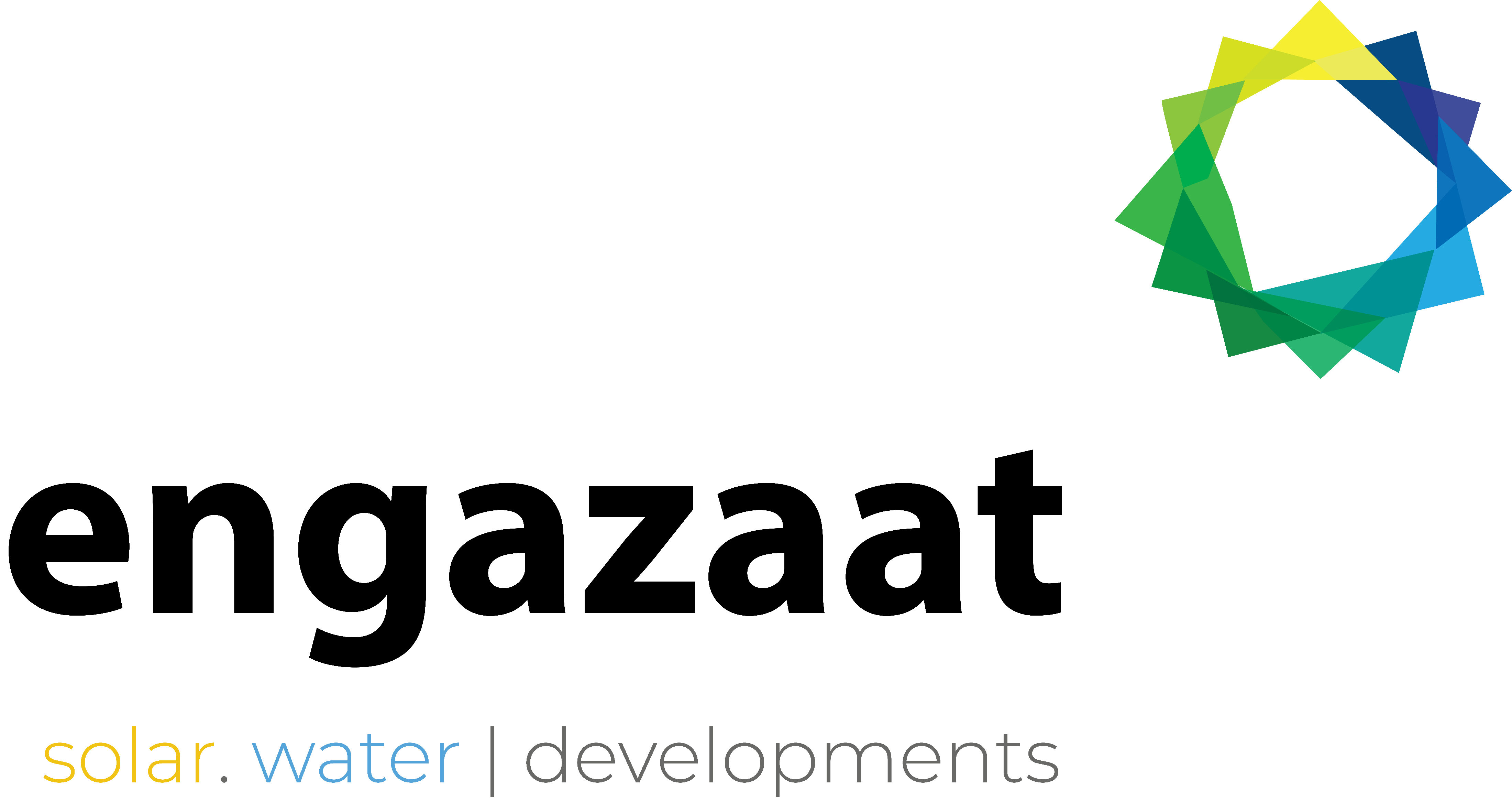 عن المشروع (فكرة المشروع هي حل للتحدي)
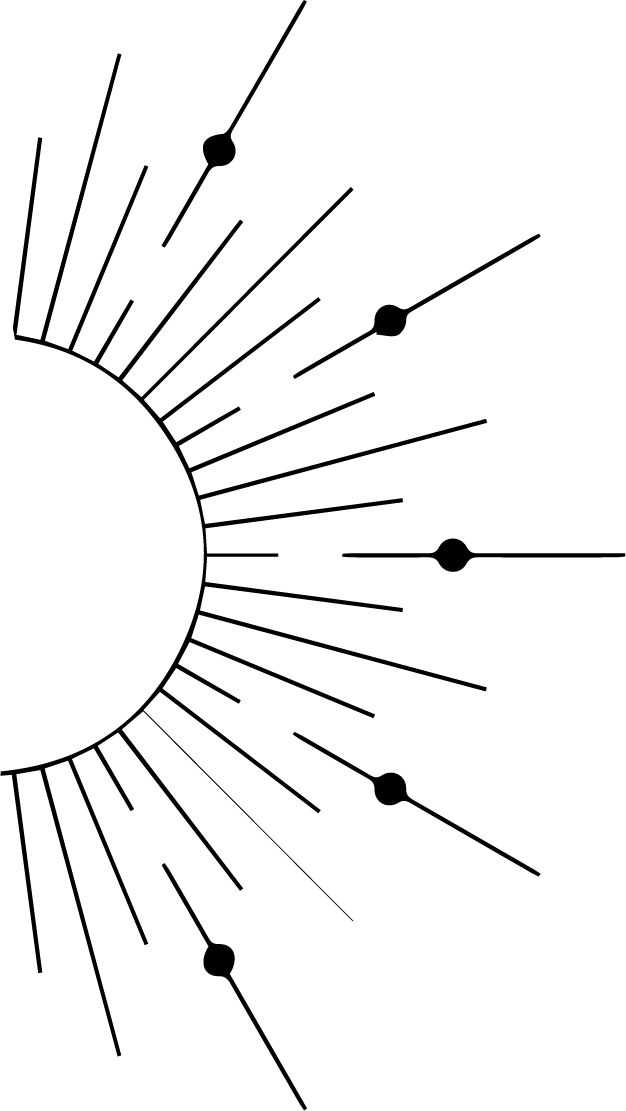 SAVE
القرية الزراعية المستدامة
 Sustainable Agro-Village and Entrepreneurship-Park
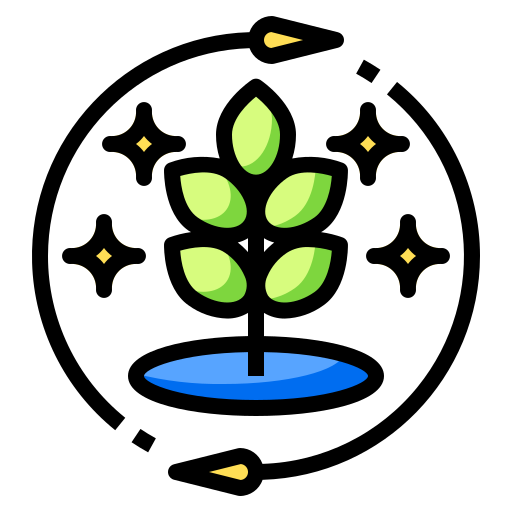 حل شركة إنجازات لمواجهة معضلة المياه / الغذاء/ الطاقة
PROJECT
التحدي
التشغيل
الغذاء
المياه
الطاقة
تمثل الزراعة 24% من اجمالي القوي العاملة في مصر
تستورد مصر ما يقرب من 65% من المواد الغذائية الأساسية بالعملة الصعبة
80% من استهلاك المياه يقع في القطاع الزراعي
95% من المناطق المؤهلة للاستصلاح تقع خارج الشبكة القومية للكهرباء
نشر وتعميم الزراعة المستدامة (ومن اصعب الموانع والمعوقات لنشر وتعميم الزراعة المستدامة هي البنية التحتية)
1
حل شركة إنجازات في حل مشكلة الطاقة والمياه والغذاء يكمن في مشروع
(SAVE)
لنشر البنية التحتية المستدامة بدون تكلفه رأسمالية وبدون أعباء تشغيلية
نشر وتعميم البنية التحتية المستدامة للزراعة من الطاقة والمياه
تحويل التكلفة الرأسمالية العالية الي تكلفة تشغيلية بنظام
(الدفع مع الاستخدام, واشتري الآن وادفع لاحقا)
انهاء الأعباء التقنية والتشغيلية للمرافق المتطورة من خلال عقود توفير وإدارة المرافق (طاقه, مياه) طويلة المدي بآلية المطور والموفر المستقل
1.2
1.1
أنشطة تمويلية واستشارات الأعمال
استخدام احدث الأساليب الهندسية والتكنولوجية
الإبداع الاجتماعي
(Social innovation)
الحد من مخاطر التمويل لصغار المزارعين باستخدام التكنولوجيا المالية وفتح فرص الاستثمار الأجنبي المباشر في القطاع الزراعي
التكامل ما بين تكنولوجيا الطاقة والمياه ونظم المعلومات للوصول لأرخص تكلفه تشغيلية لمرفقي الطاقة والمياه وتعظيم العائد الاقتصادي للمزارعين وتقليل الأثر البيئي للزراعة (انبعاثات وبصمه مائية)
استخدام البنية التحتية كأحد محفزات تكتل وتكامل صغار المزارعين وآليات الاقتصاد الدائري من خلال تقديم الدعم الفني اللازمة للزراعة عالية القيمة والتصدير
2
Smart-tech
المكون الذكي
Green-tech
المكون الاخضر
Sustainability
الاستدامة
اهداف المشروع
فكره المشروع
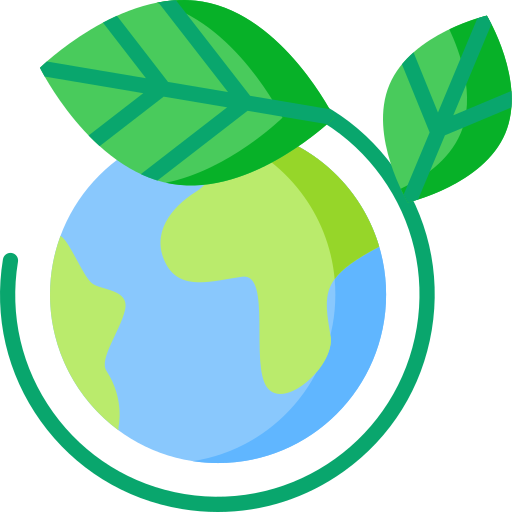 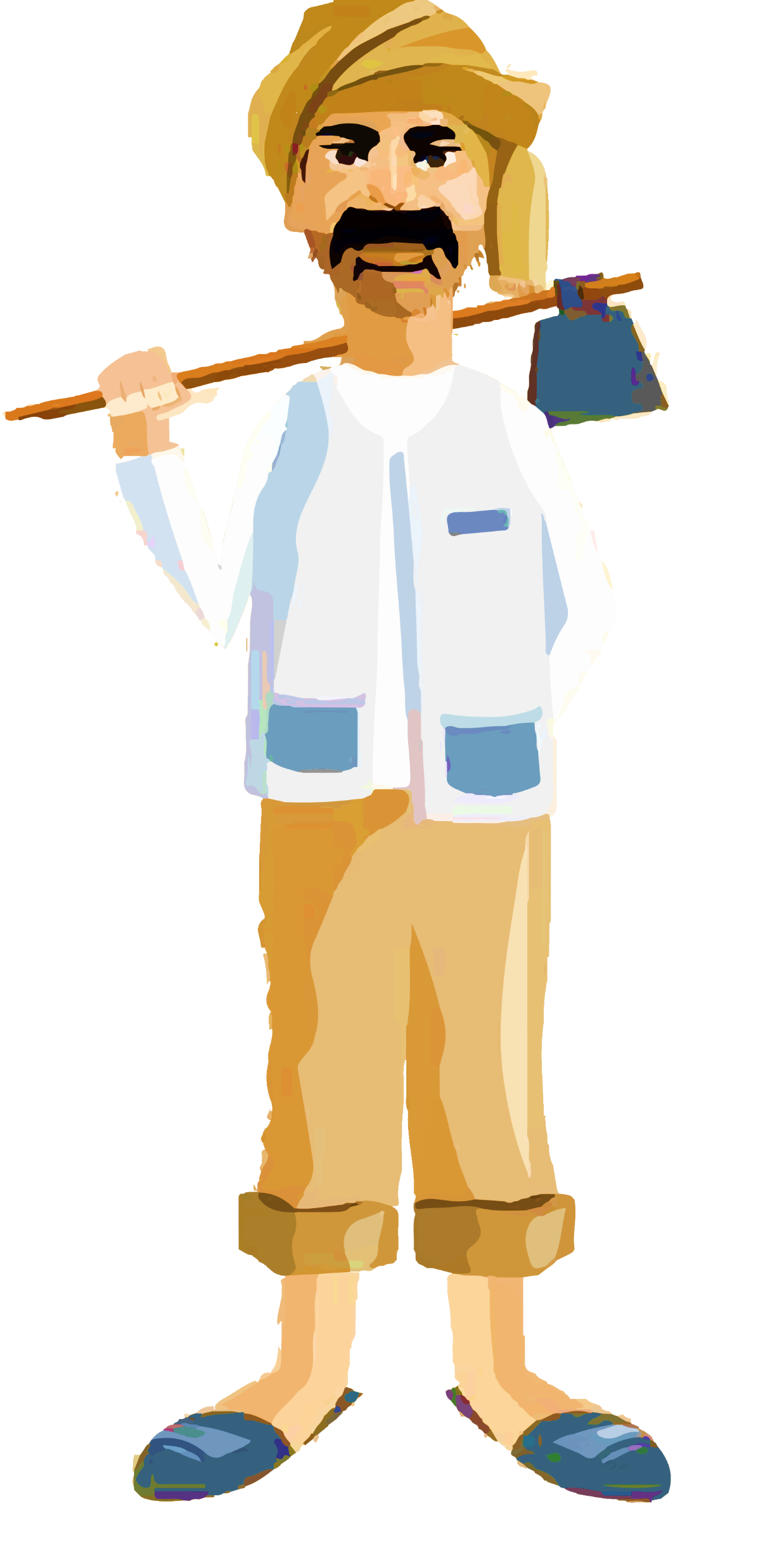 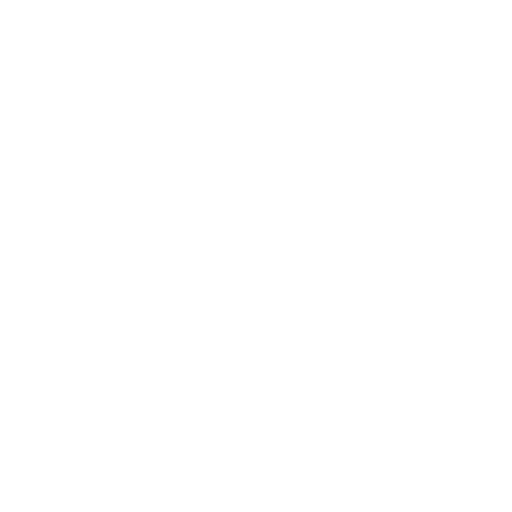 يهدف هذا التكامل بين الابتكار الاجتماعي والتكنولوجيا المالية والحلول الهندسية غير التقليدية للطاقة الشمسية و المياه إلى:
1. التخفيف من مخاطر العدد, والتحصيل, وقابلية التمويل للمزارعين المحليين وبالتالي زيادة الاقبال علي تطبيقات البنية التحتية المستدامة
2.  تقليل المصروفات التشغيلية للعمليات الزراعية وبالتالي تحسين الاقتصاد الزراعي والدخل للمزارعين
3.  إزالة معوقات الاستثمار من نفقات رأسمالية عالية اللازمة لإنشاء البنية التحتية المستدامة
4.  تحرير المزارعين المحليين من أعباء البنية التحتية التشغيلية ودعمهم للتركيز فقط على العمليات الزراعية
5.  ضمان المعالجة البيئية للنفايات الزراعية وتصريف المياه وبالتالي الحفاظ على موارد الطبيعة للأجيال القادمة
يمثل مشروع القرية الزراعية المستدامة ومنتزه ريادة الأعمال (SAVE) حل شركة إنجازات لمواجهة معضلة المياه / الغذاء / الطاقة. نؤمن بأن الاستفادة من البنية التحتية المستدامة باستخدام حلول المياه الدقيقة القائمة على الطاقة المتجددة للسوق الرئيسي (mainstream market) أصبح أمرًا لا مفر منه لتمكين مزارعينا المحليين من إنتاج المزيد بأقل استهلاك للمياه وانبعاثات الكربون. لتعزيز معدلات اعتماد البنية التحتية المستدامة في السوق الرئيسية ، قامت إنجازات بدمج أنشطة متنوعة: التمويل ، والمياه ، والطاقة المتجددة ، والتكنولوجيا المالية ، والزراعة المتكاملة الدائرية ، وأنظمة إدارة المرافق ، والابتكار الاجتماعي ، لمعالجة "المياه ، الطاقة ، الغذاء- "بشكل مستدام وشامل.
بصفتها أول منتج مستقل للطاقة والمياه (IPWP) ، تقوم إنجازات بتمويل وبناء وتشغيل أصول الطاقة الشمسية / المياه لتقديم حلول متكاملة وبأسعار اقتصادية ومخصصة للمزارعين الصغار والمتوسطين للاستفادة من الطاقة النظيفة ونظم الري الدقيقة عن طريق نظام الحلول المالية "اشتر الآن ، وادفع لاحقًا- BNPL" ؛ حيث يدفعون فقط ما يستهلكونه عندما يبيعون منتجاتهم الزراعية وفقًا للتعريفة المحددة مسبقًا على عقود شراء الطاقة / المياه الطويلة الامد ، بأقل بصمه مائية وكربونية.
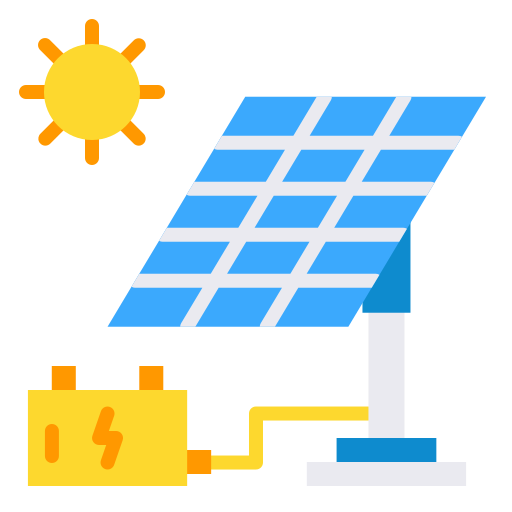 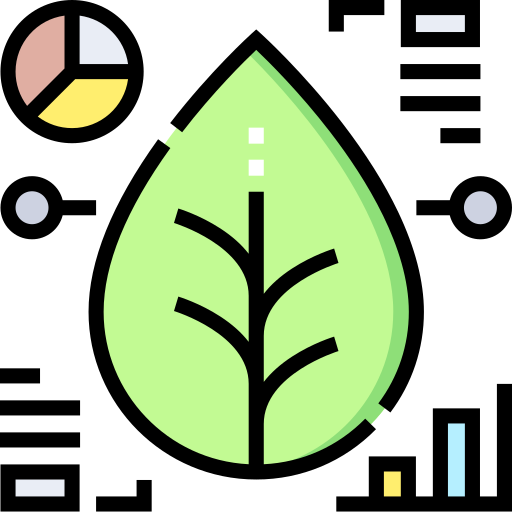 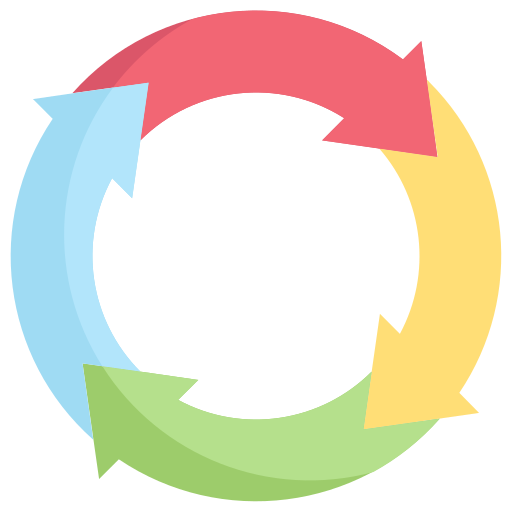 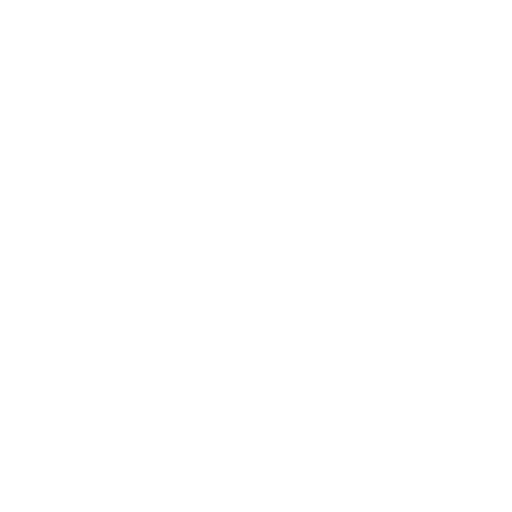 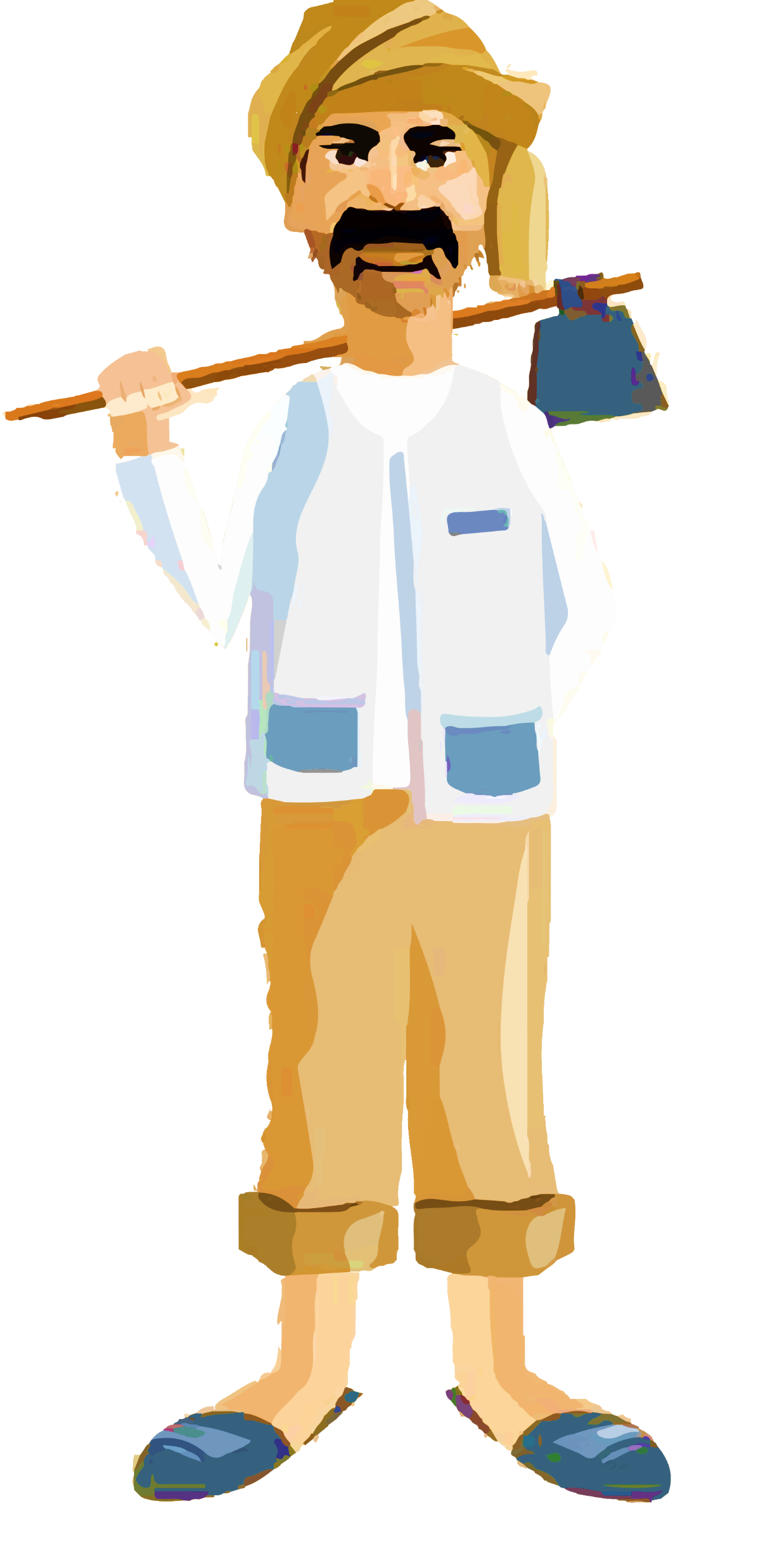 صغار ومتوسطي المزارعين
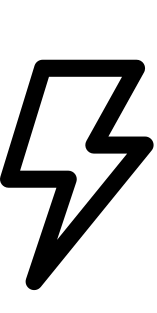 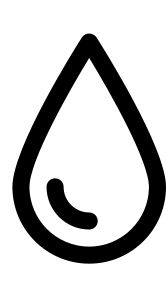 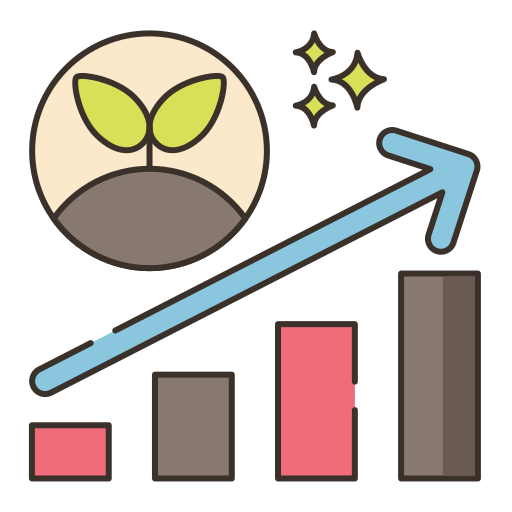 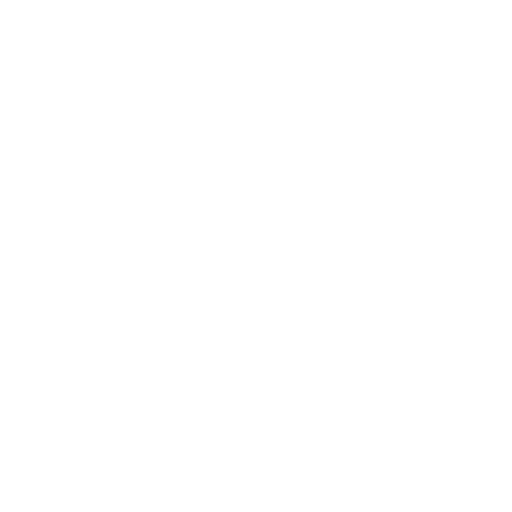 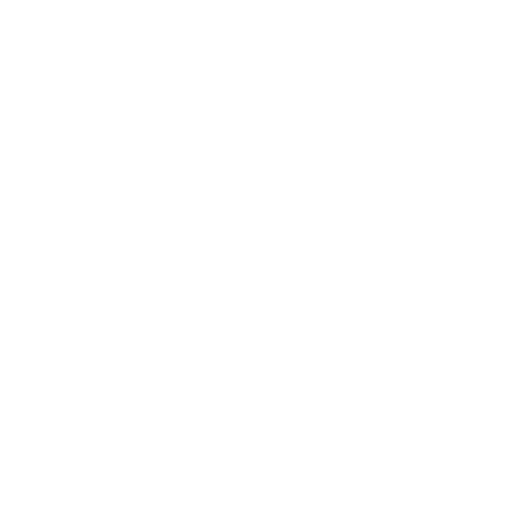 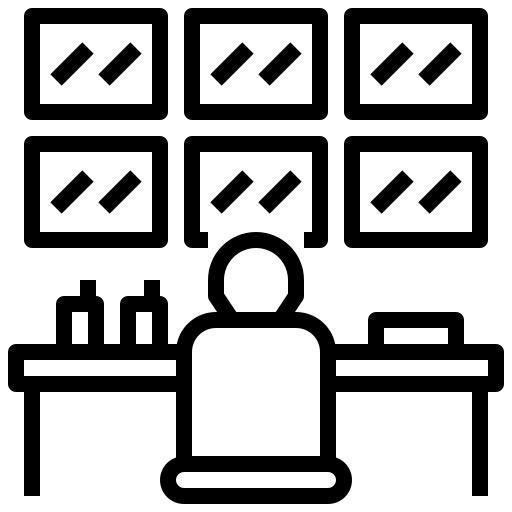 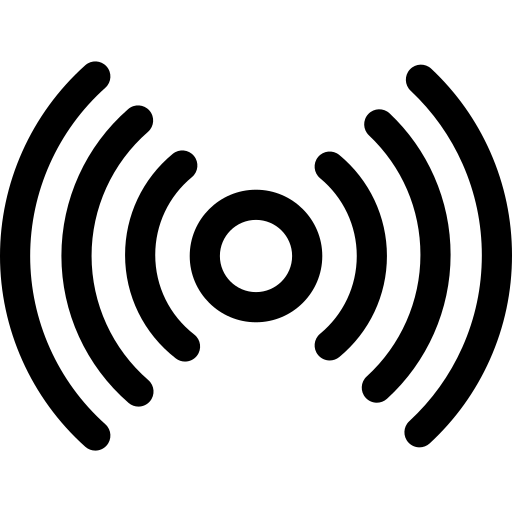 الفئه المستفيدة من المشروع  - والاستدامة
المكون الاخضر
مكونات المشروع (المكون التكنولوجي الأخضر والذكي)
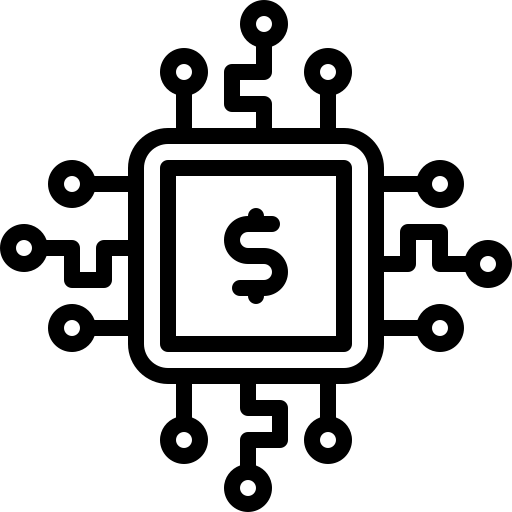 We aspired for 100% sustainable agriculture, to enable this vision, we have worked on three verticals:
Benefit
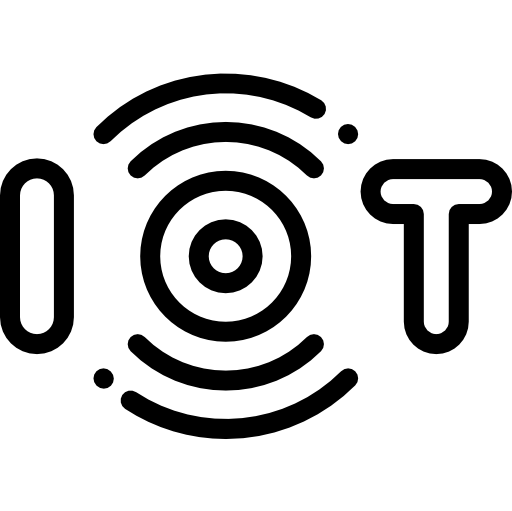 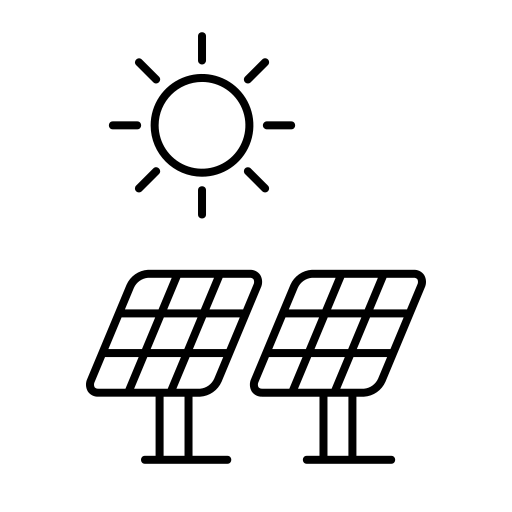 Smart microgrid Solar systems
Power and water utility management systems
Decarbonization (positive environmental footprint)
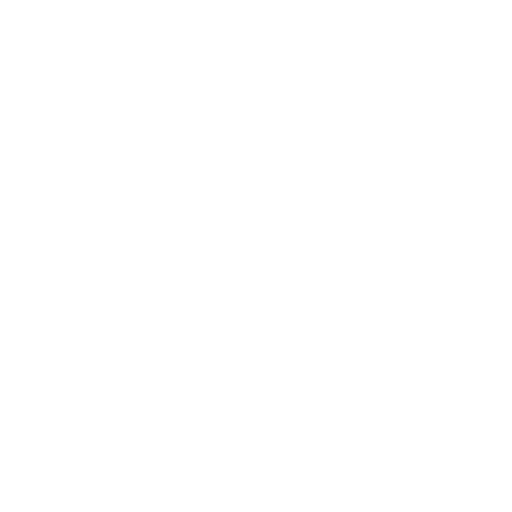 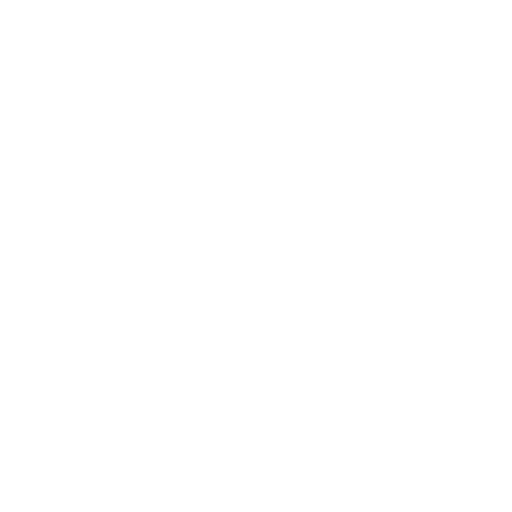 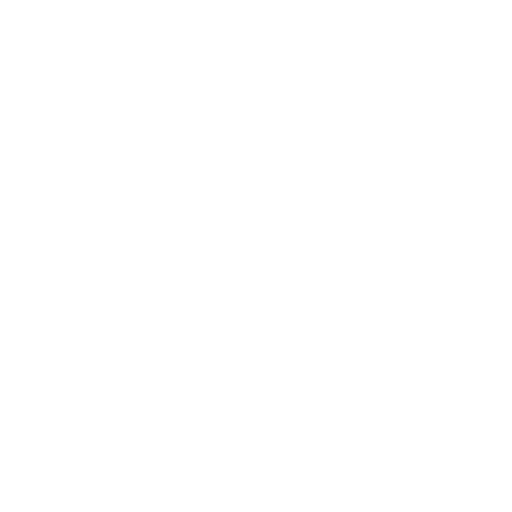 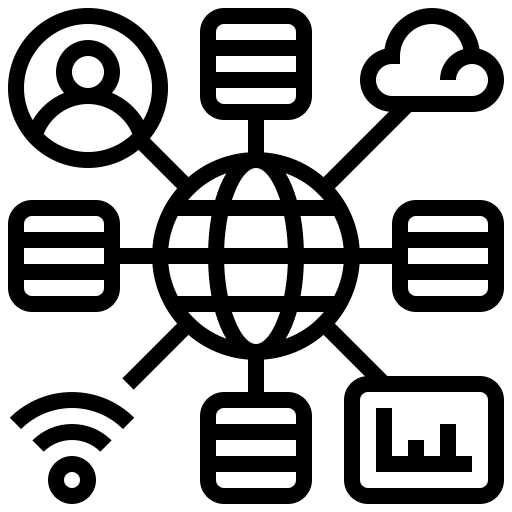 Smart power transmission systems
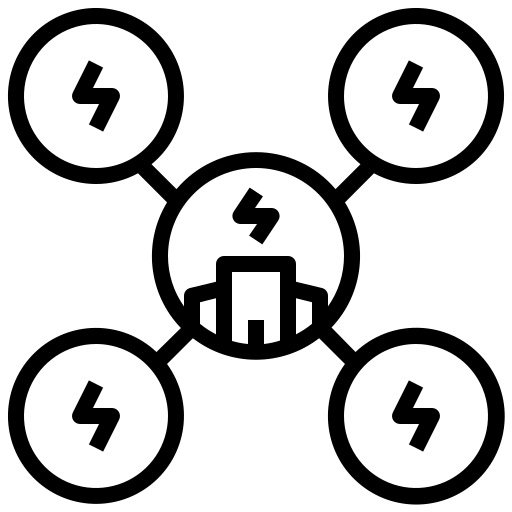 What’s done
Remote monitoring systems
Clean and reslient energy with least fossil fuel
Thermal long duration Power storage systems
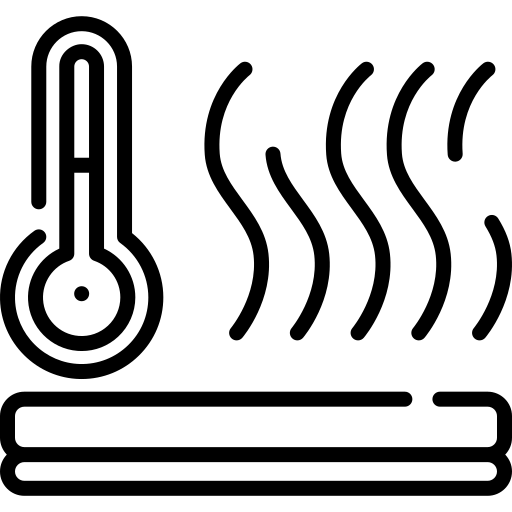 GIS/remote sensing
90%
Benefit
Passive energy / water storage systems
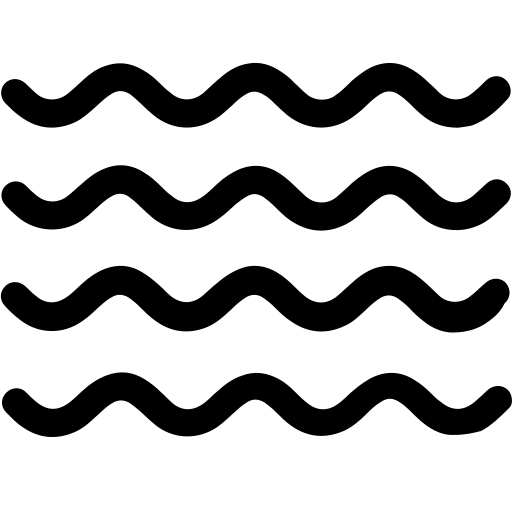 Fintech/Blockchain
Least water footprint to deliver more food
Smart combined water pumping systems
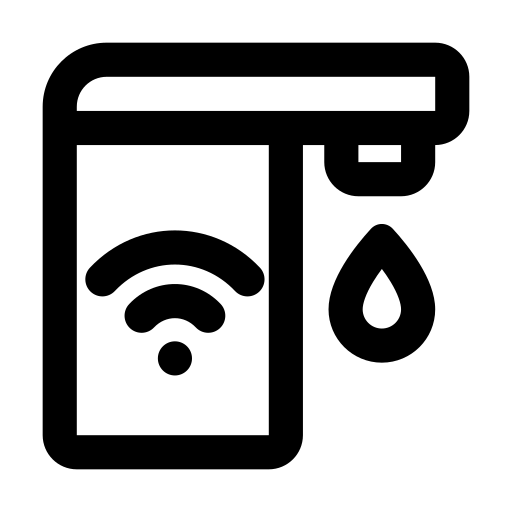 من المزارعين في مصر هم من صغار ومتوسطي المزارعين
What’s done
IoT
Smart water management on both the production and consumption layers
Smart precision irrigation systems
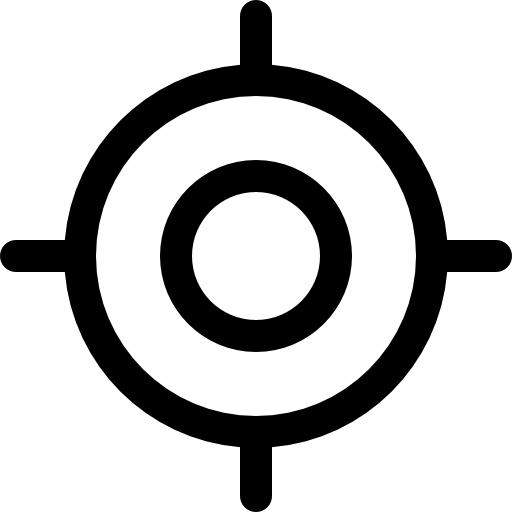 يحقق المشروع الاستدامة بمفهومها الشامل
Bigdata/Analytics
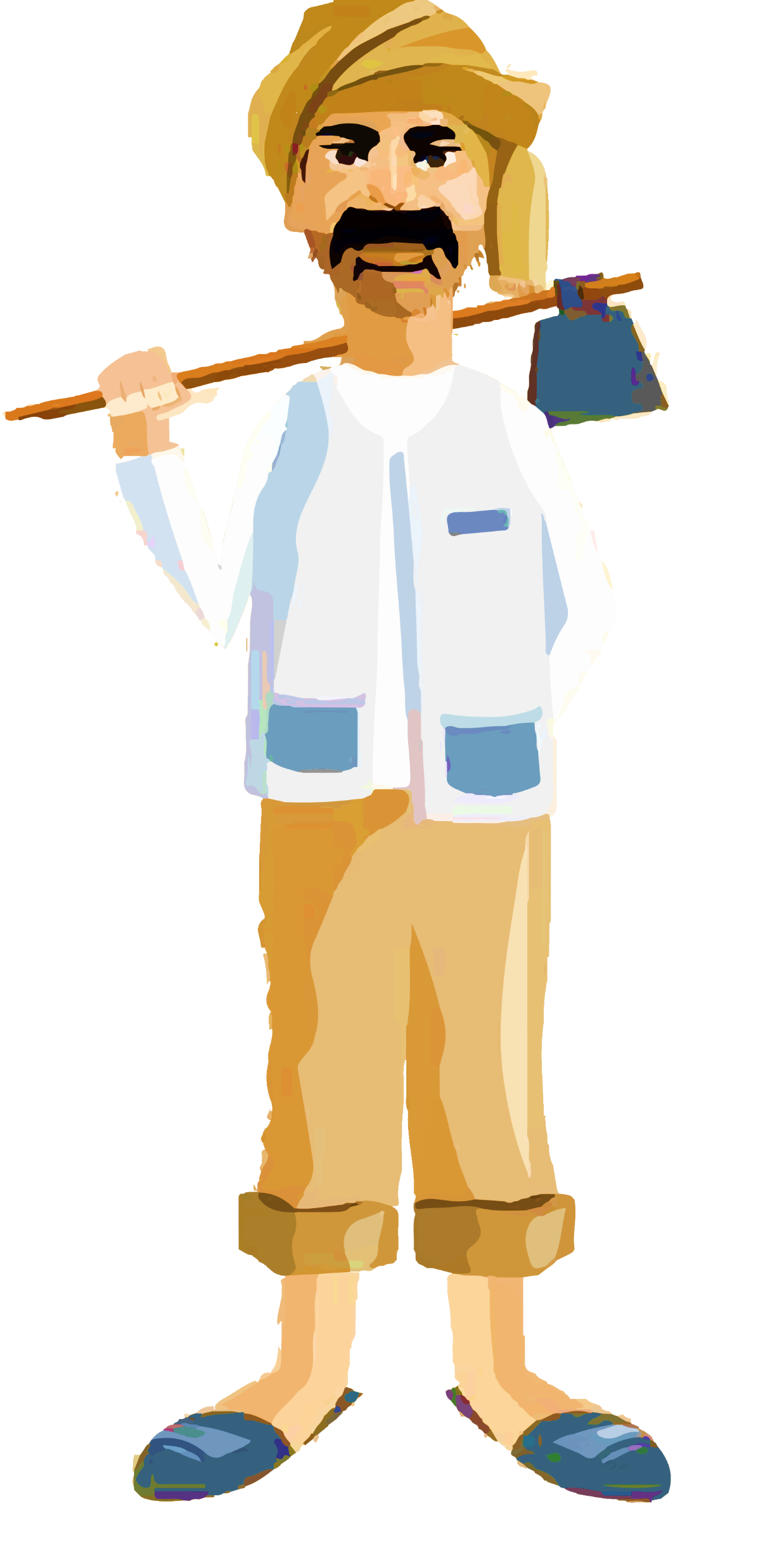 Green Desalination systems
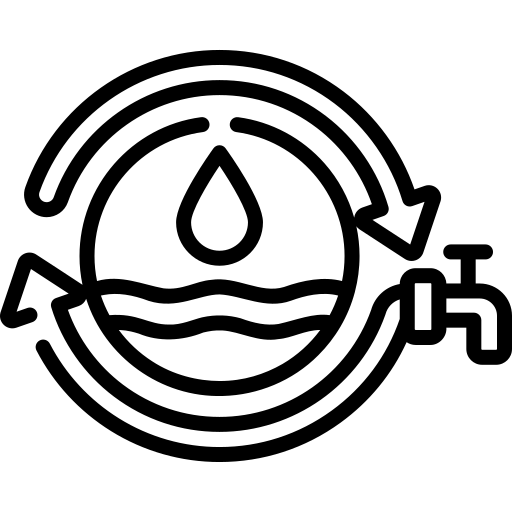 Benefit
High efficiency and boosting resilience
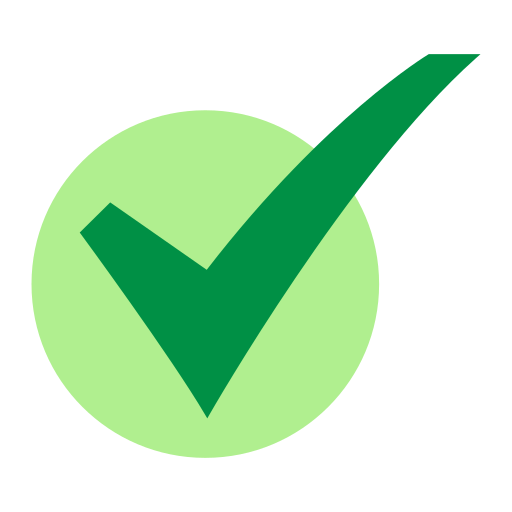 PEOPLE
الجانب الانساني
Agritech Consultation, and Capacity Building for Sustainable Agriculture
What’s done
Circular infrastructure
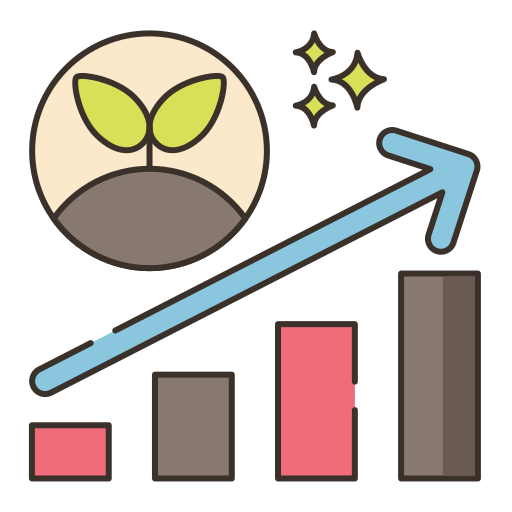 3
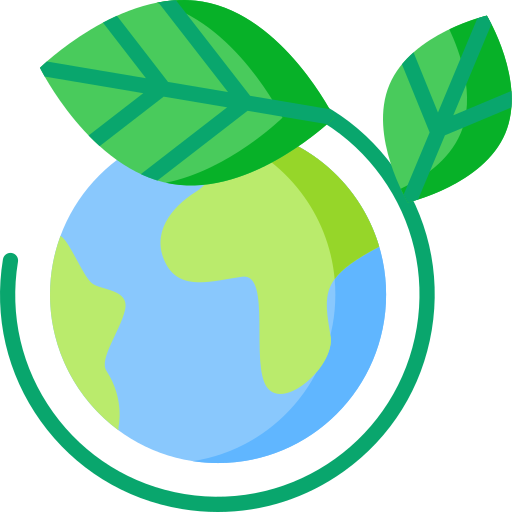 PLANET
الجانب البيئي
PROFIT
الجانب الاقتصادي
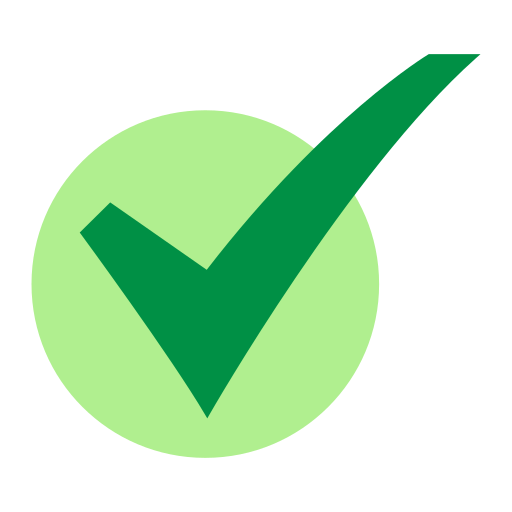 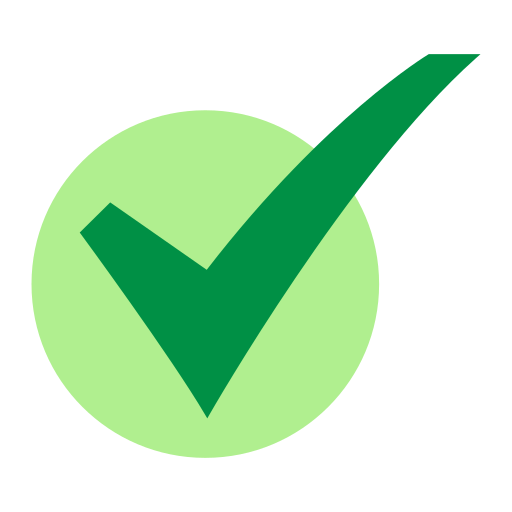 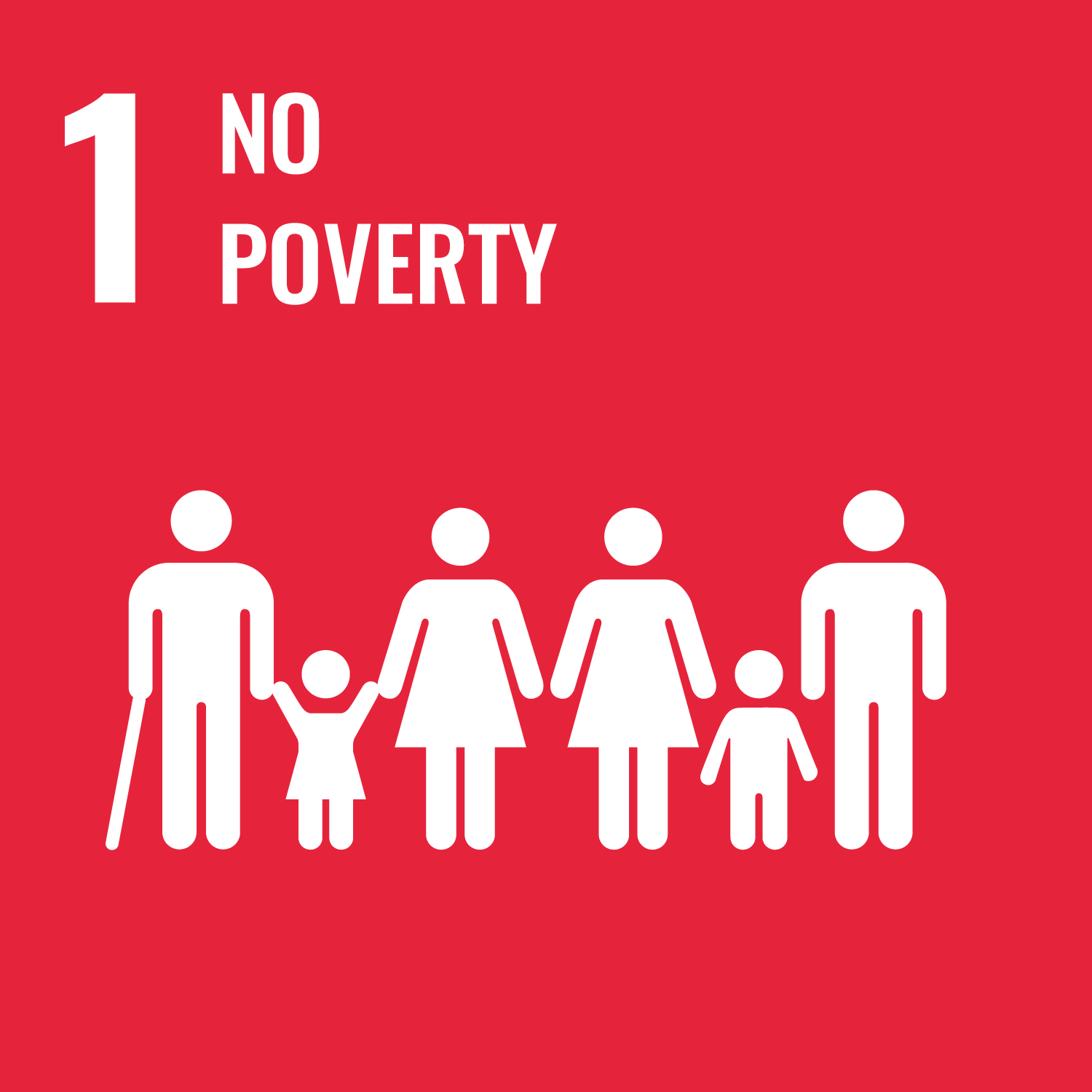 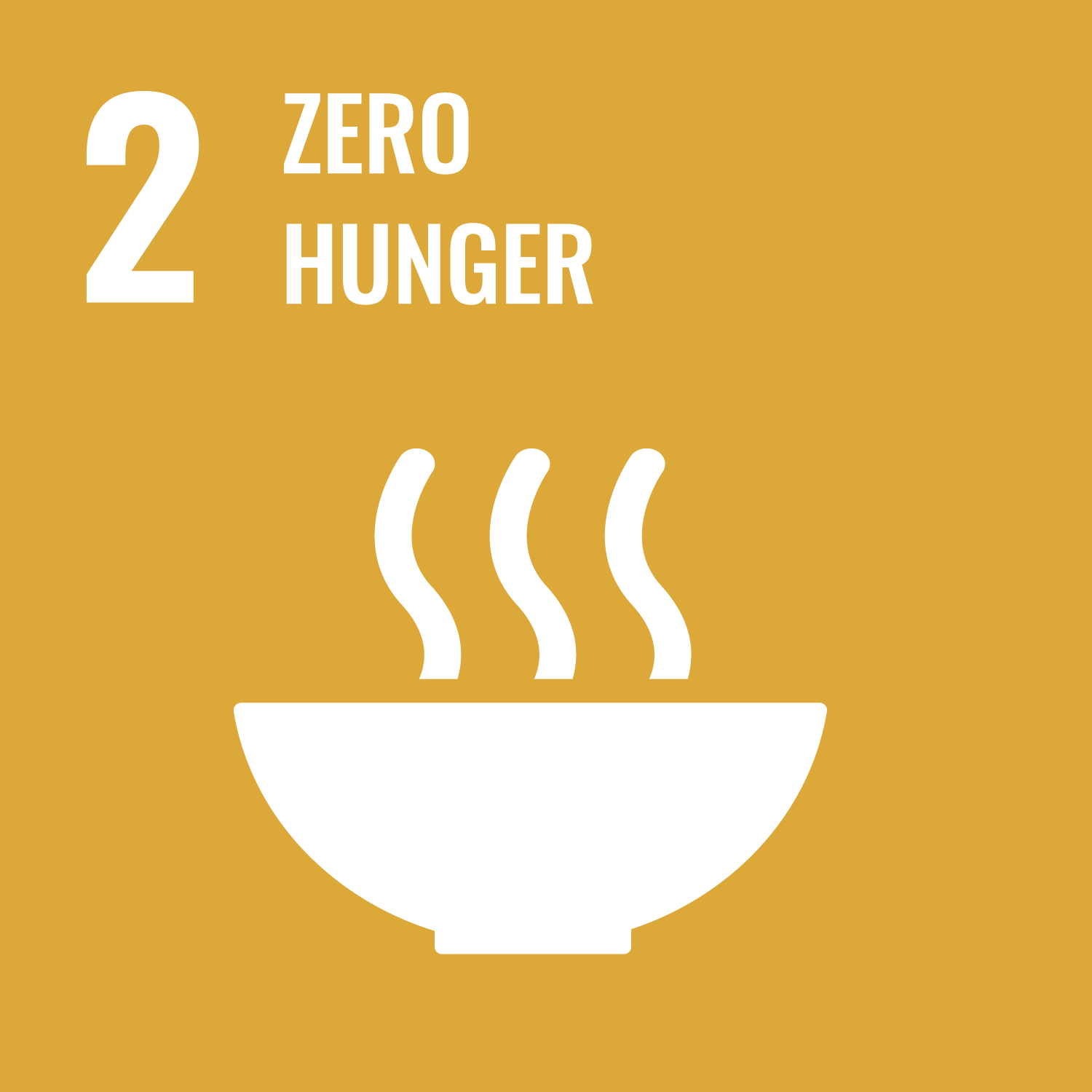 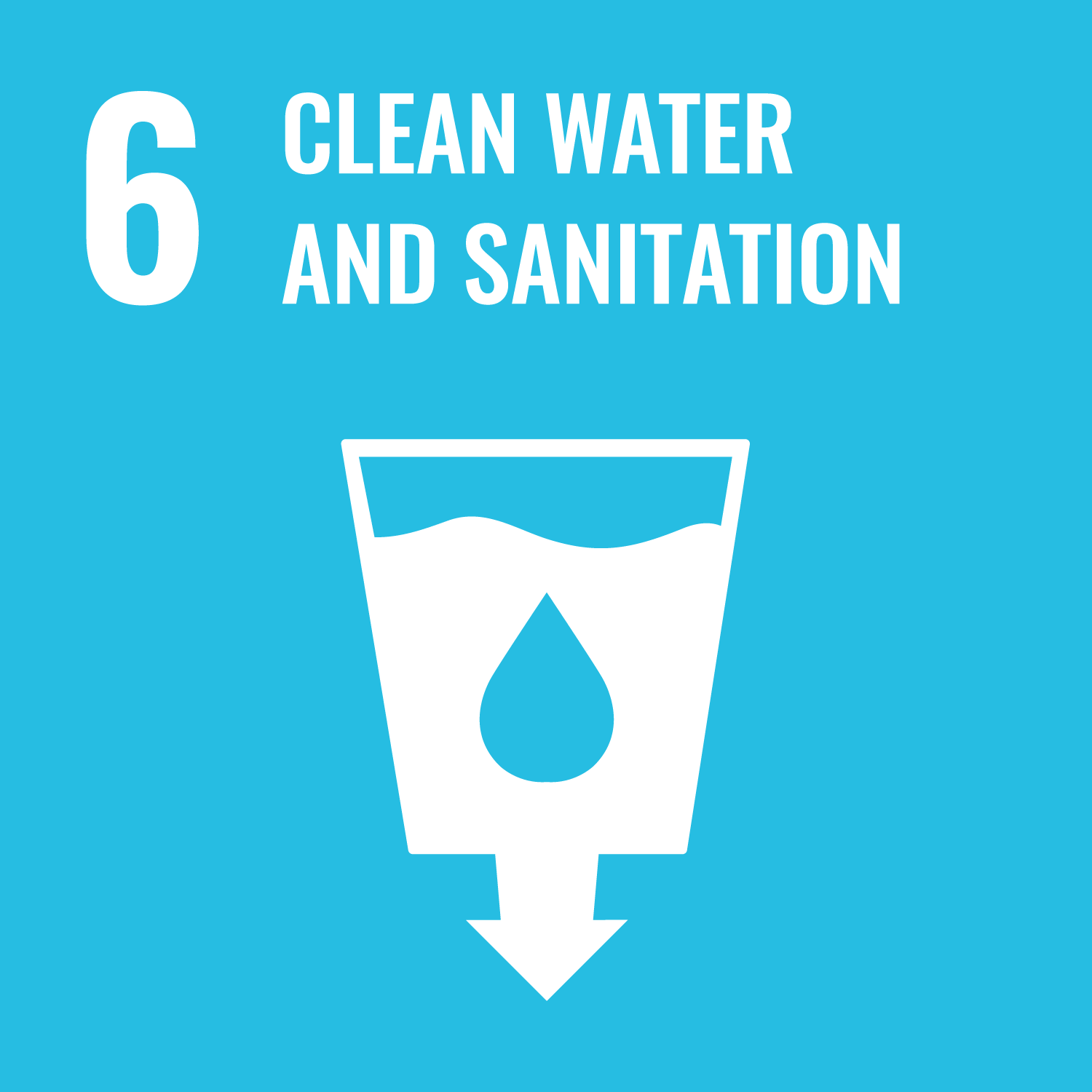 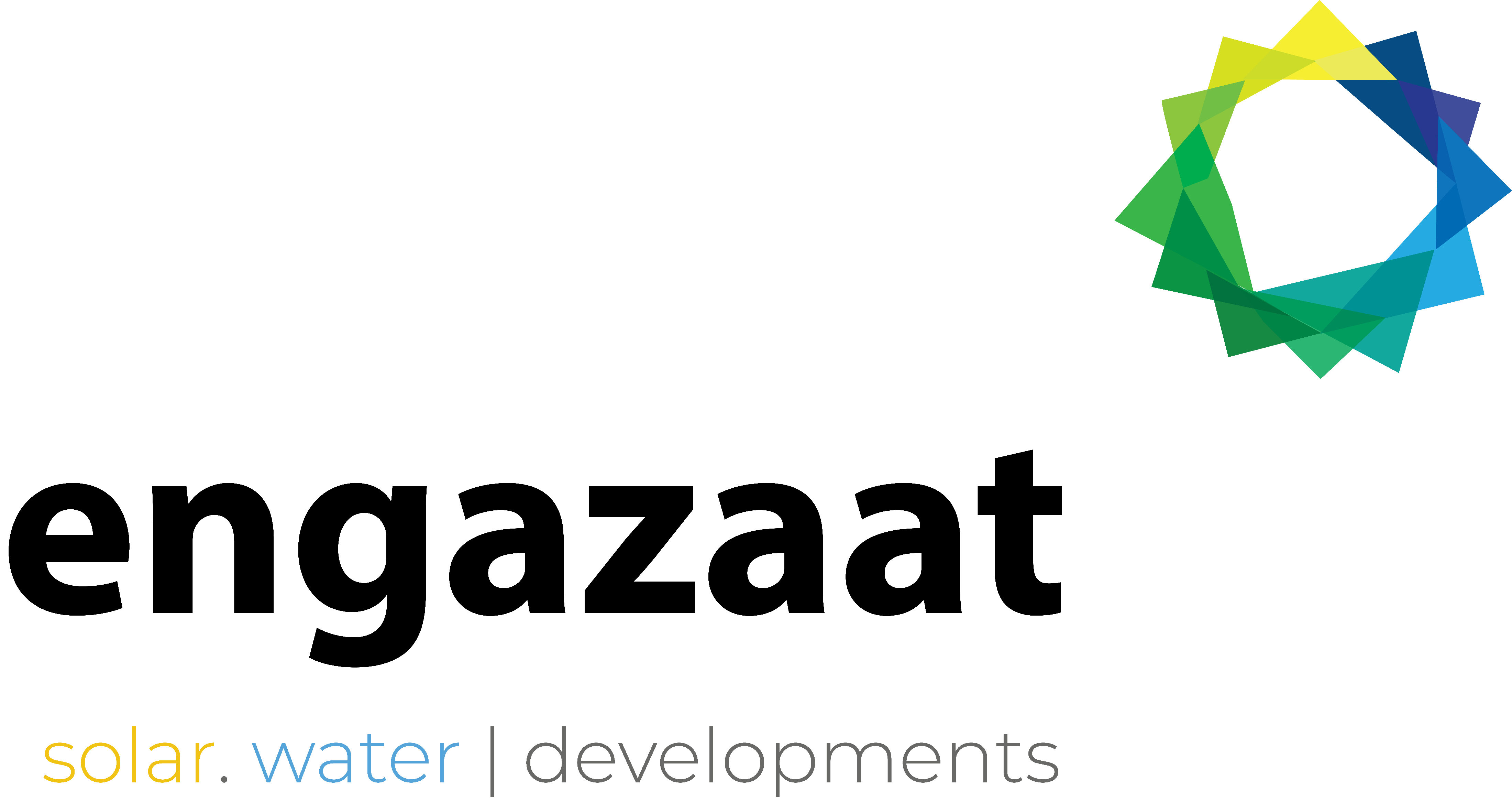 حجم استثمارات المشروع والاثر البيئي والاقتصادي والاجتماعي
مشروع SAVE
المغرة – مرسي مطروح
مشروع SAVE
الداخلة – الوادي الجديد
42,500
75%
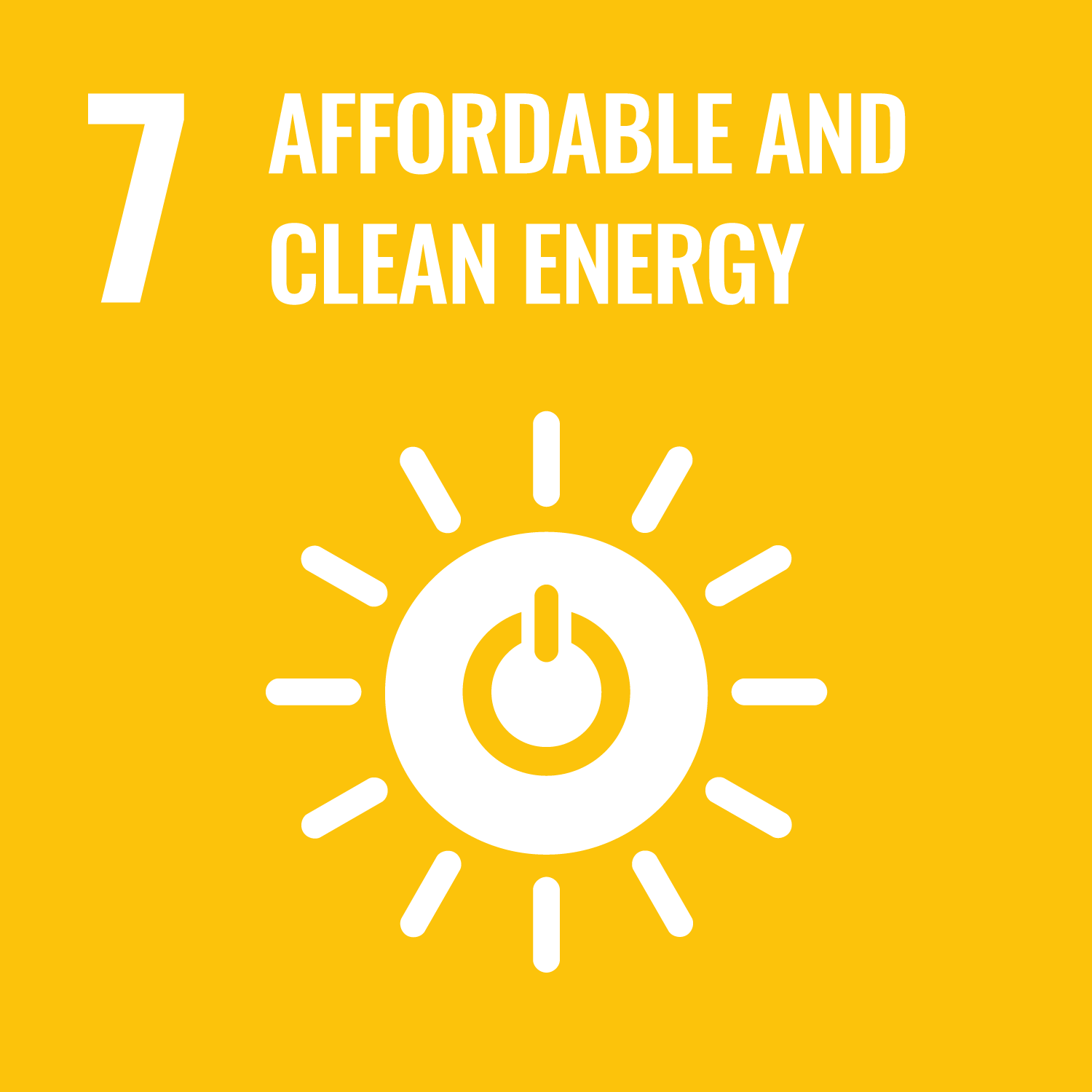 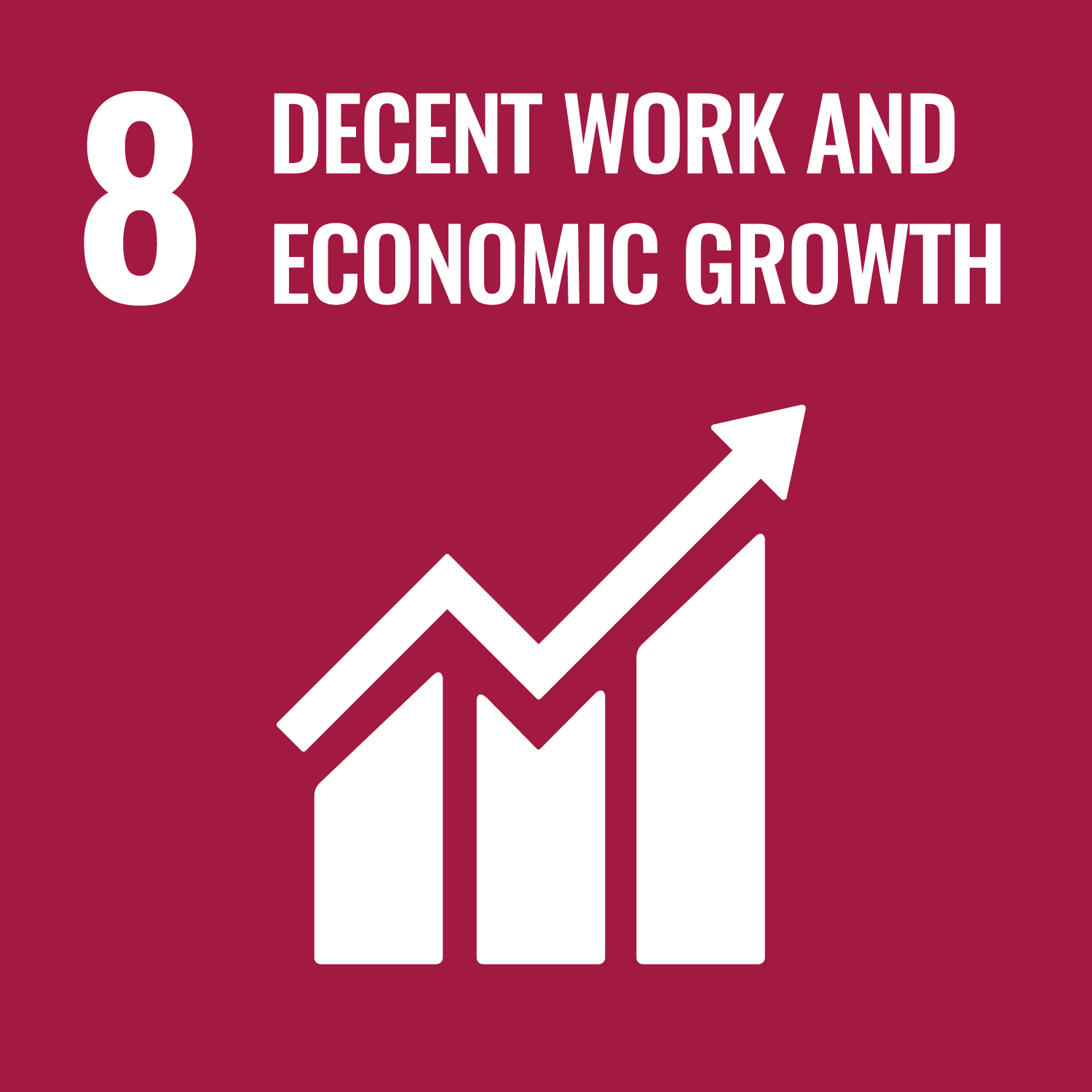 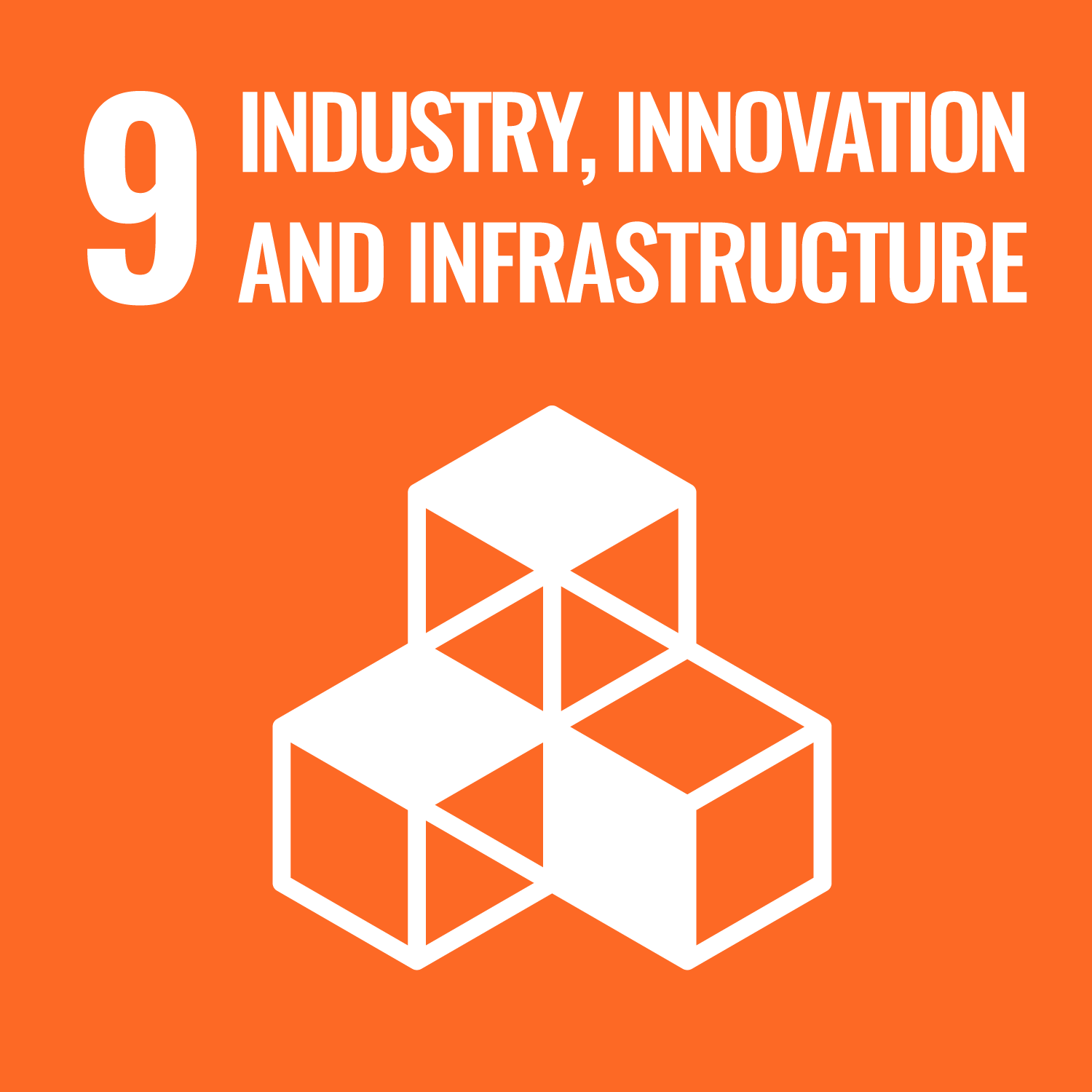 42,500
75%
كمثال: يساعد المشروع علي توفير ما يقرب من
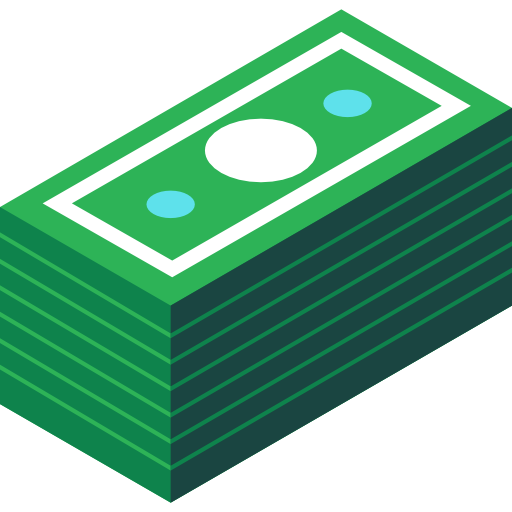 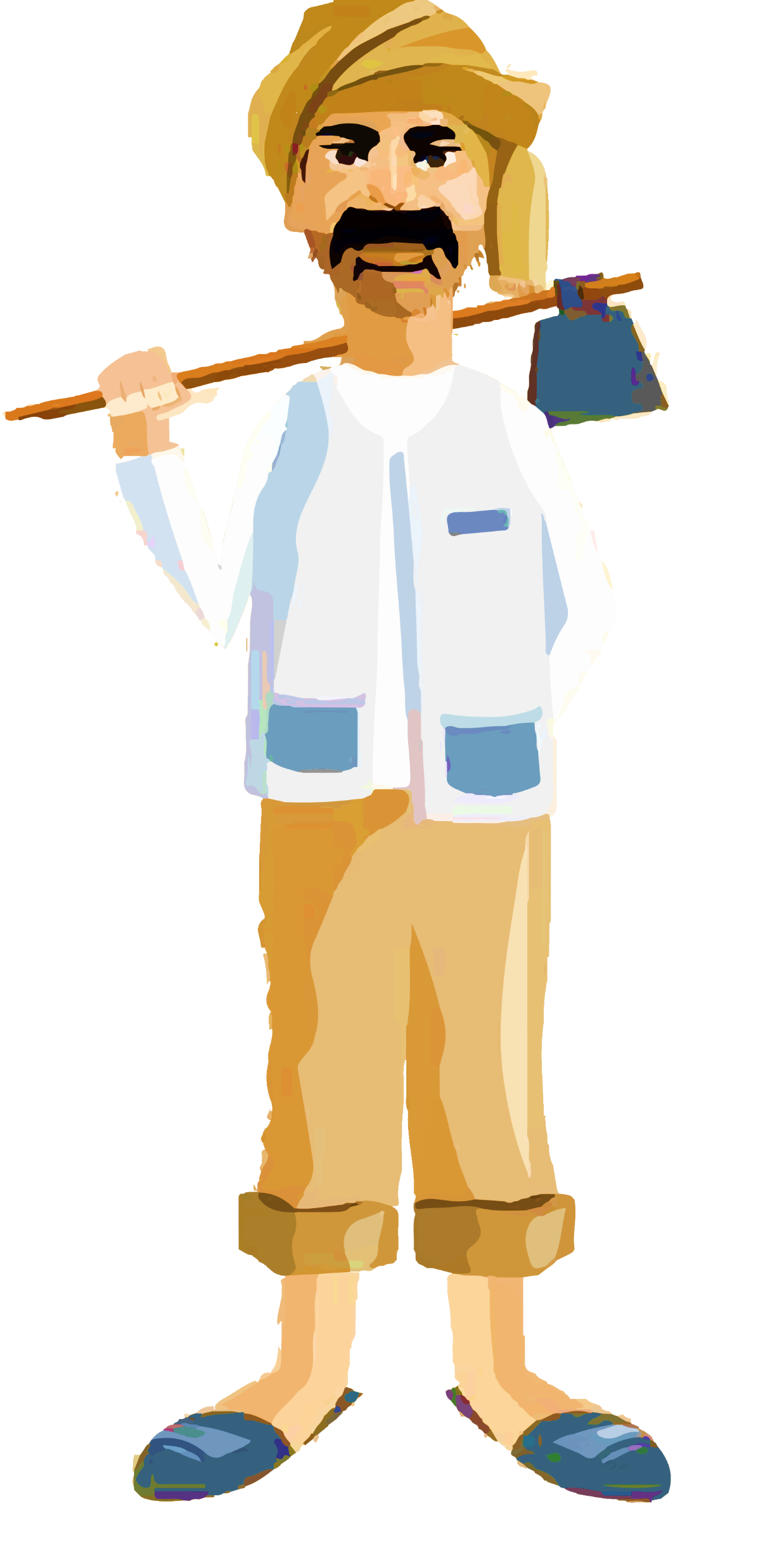 A total of
حجم استثمارات المشروع وما تم تنفيذه:
Tons CO2 EQ/Project-lifetime
Emissions reduction
Reduction in cost of
energy, and water
Tons CO2 EQ/Project-lifetime
Emissions reduction
Reduction in cost of
energy, and water
17 million
مشروع SAVE
الداخلة – الوادي الجديد
مشروع SAVE
المغرة – مرسي مطروح
730,000
15 mn
126.5
25,000
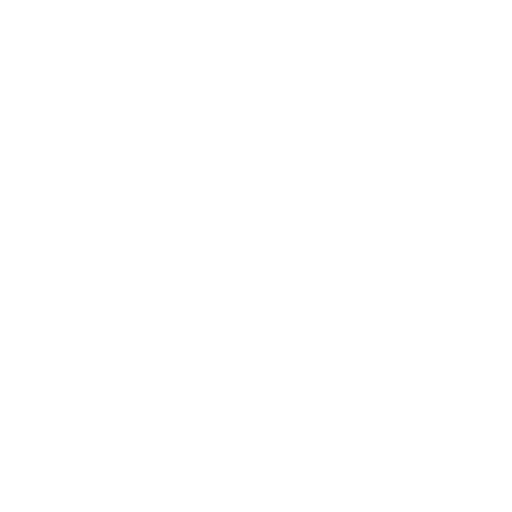 USD
استثمارات تقدر ب 200 مليون جنية (البنك الزراعي المصري)
M3 annual-water
production capacity (upon project completion)
Gigawatt/hour of green energy yield over project life-time (25 years)
استثمارات تقدر ب 7 مليون دولار (استثمار اجنبي مباشر)
M3 annual green-desalinated water for irrigation
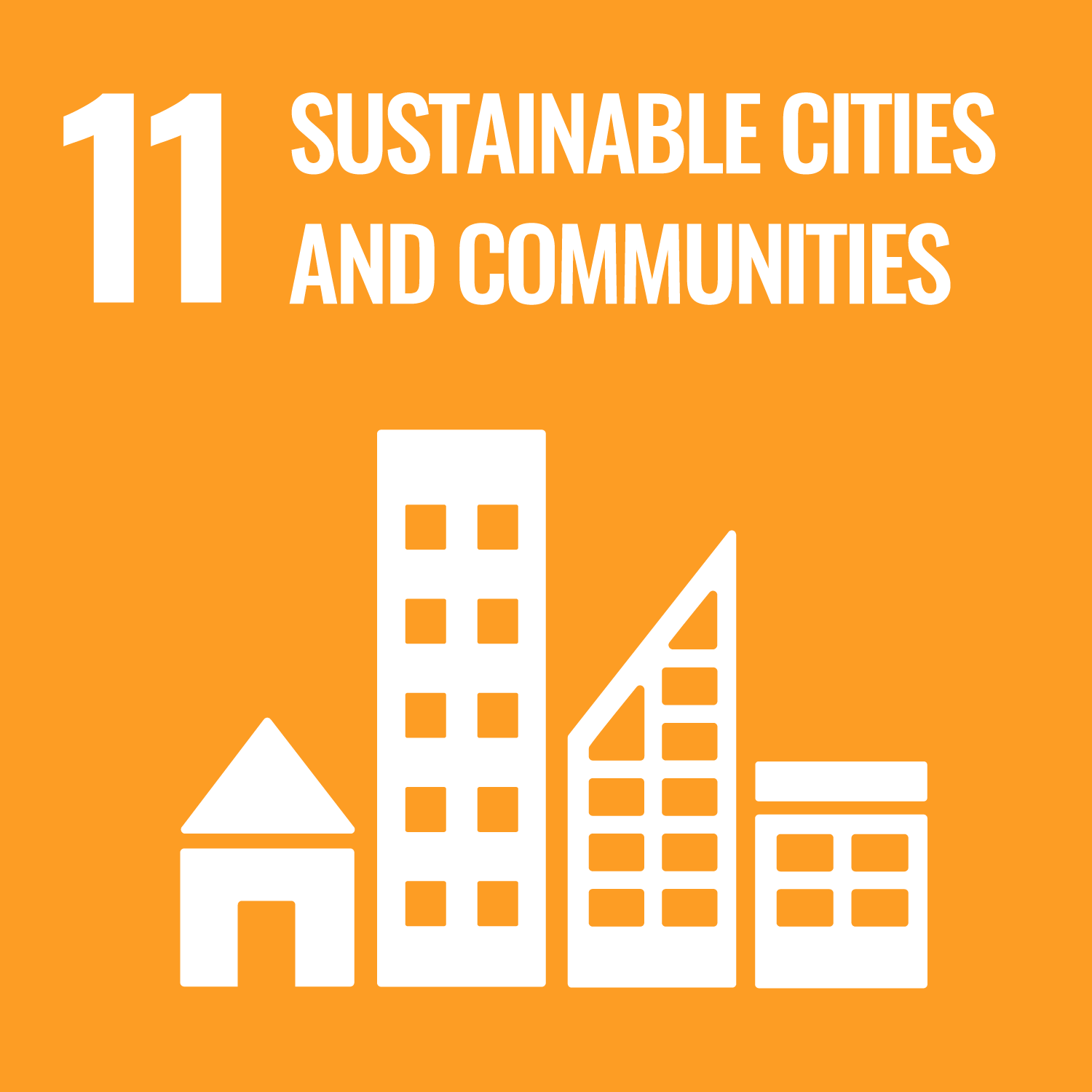 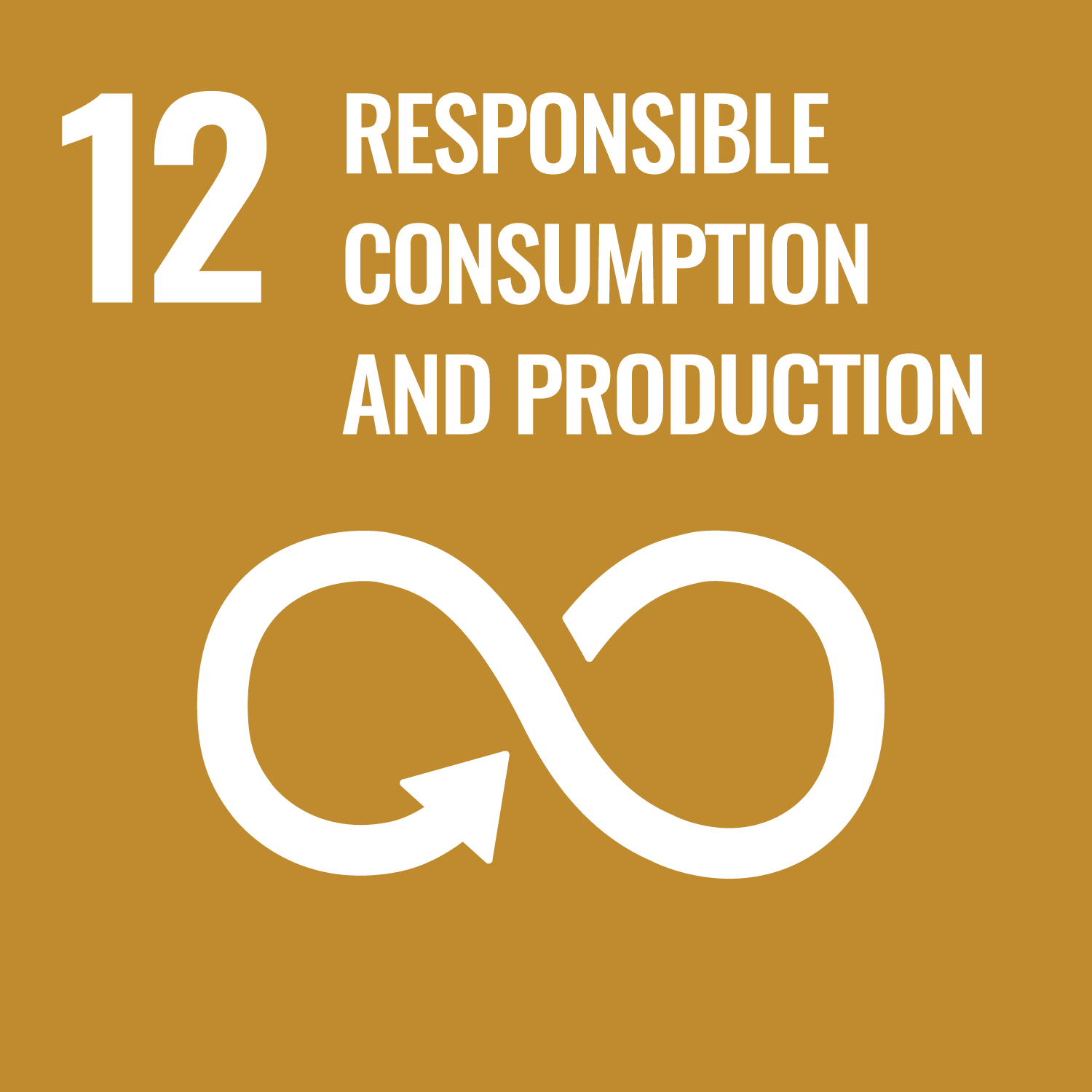 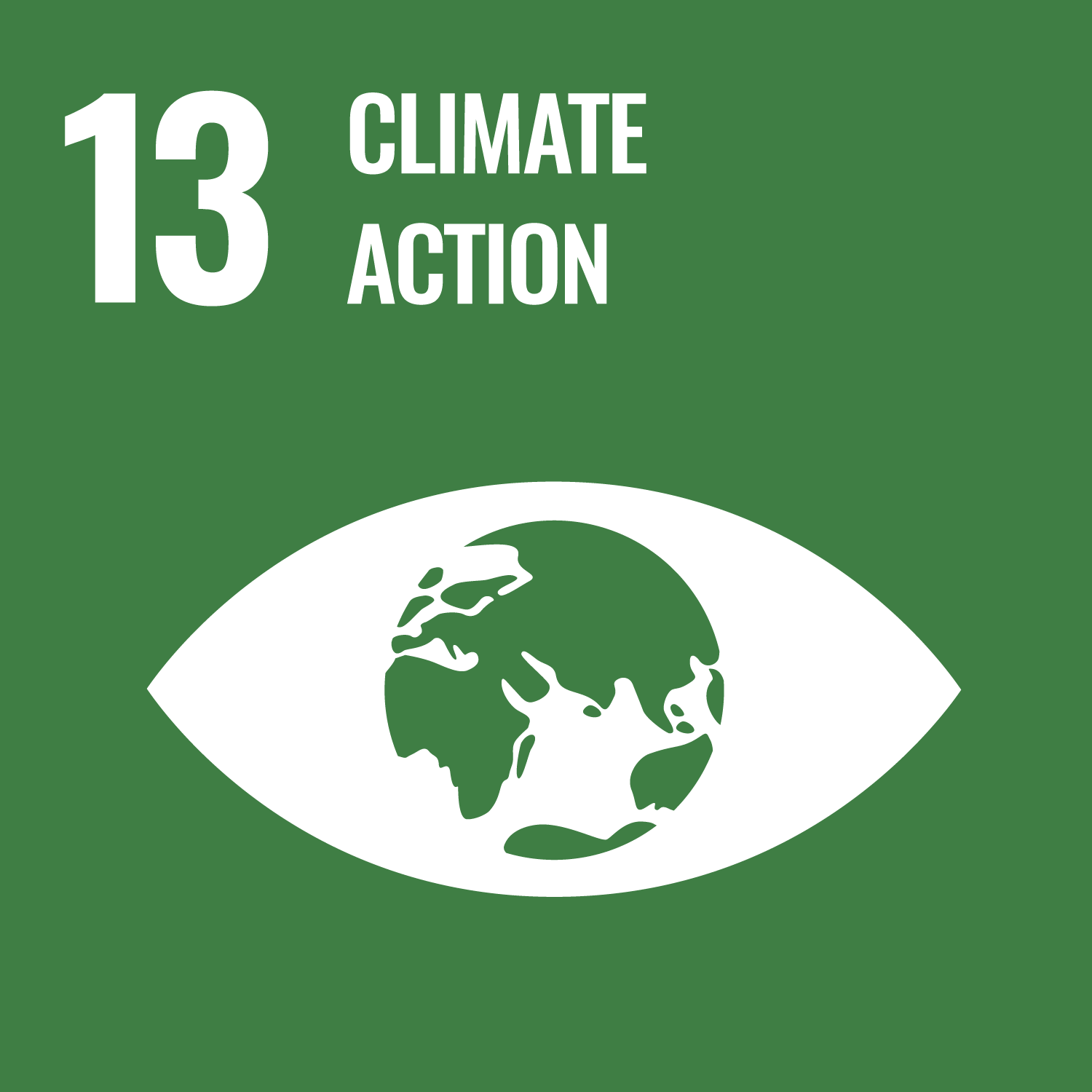 فرصة عمل في مجال الزراعة فقط في منطقة المغرة
تم رسملة المشروع بالكامل وحاليا في مرحلة دراسات ما قبل الانشاء
تم تنفيذ المشروع, وحاليا في مرحلة التشغيل التجريبي
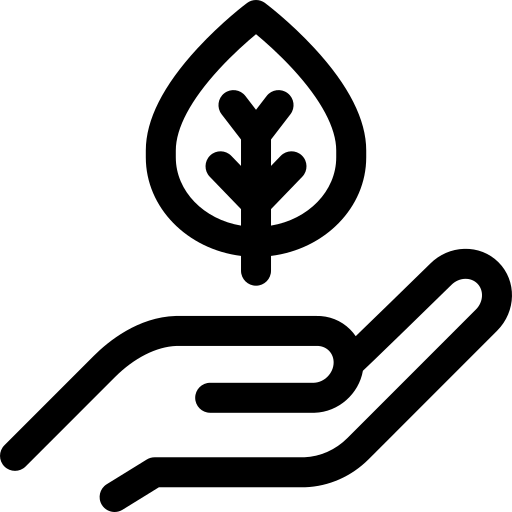 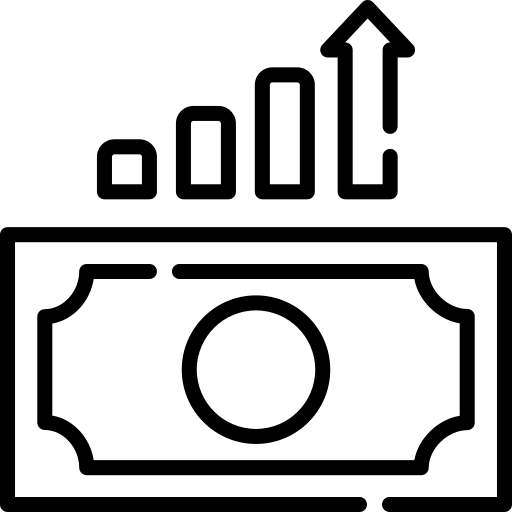 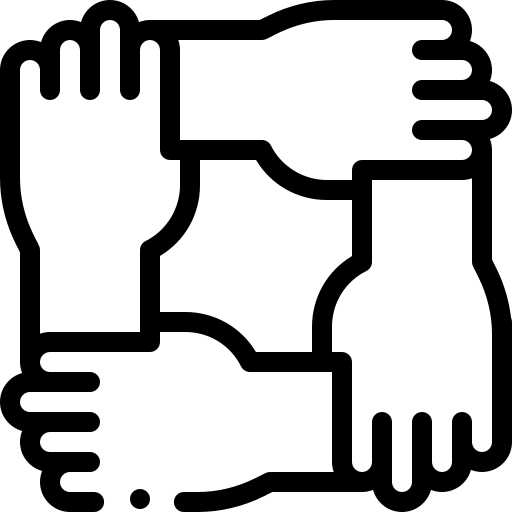 ما يحققه المشروع من اهداف التنمية المستدامة
الجانب الاقتصادي
الجانب الاجتماعي
الجانب البيئي
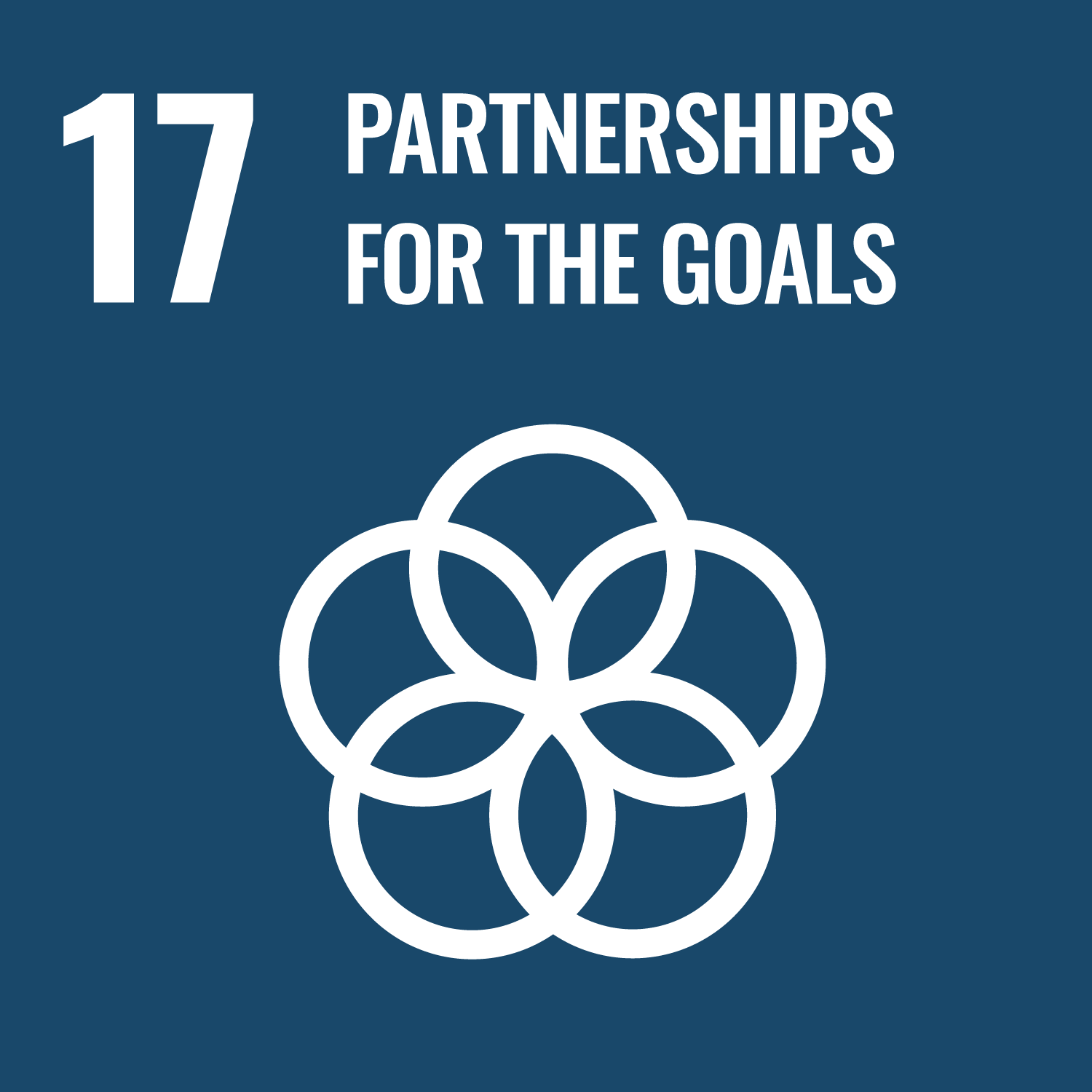 اقتصاد دائري
circular
المرونة
Resilience
مصادر المياه الجديدة / الطاقة
NEW-WATER/ENERGY RESOURCE
أهمية أثر المشروع تكمن في 
فك شفرة تعمير الصحراء بشكل مستدام من حيث:
اقتصاد تشاركي
Sharing
تشارك اجتماعي
Communal
أصول الأراضي الصالحة للزراعة
ARABLE LAND ASSETS
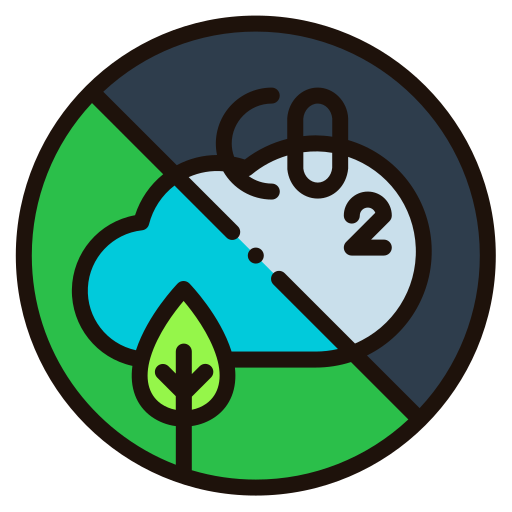 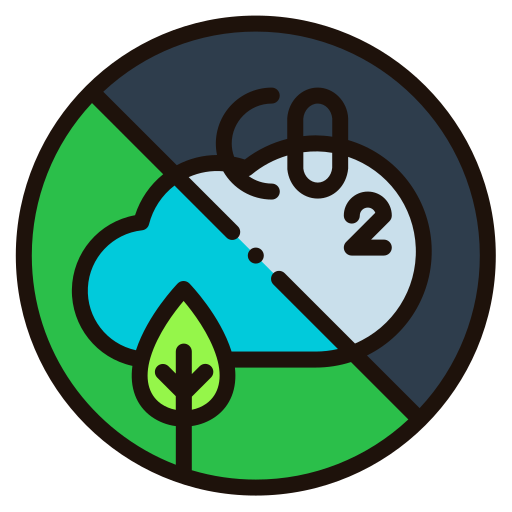 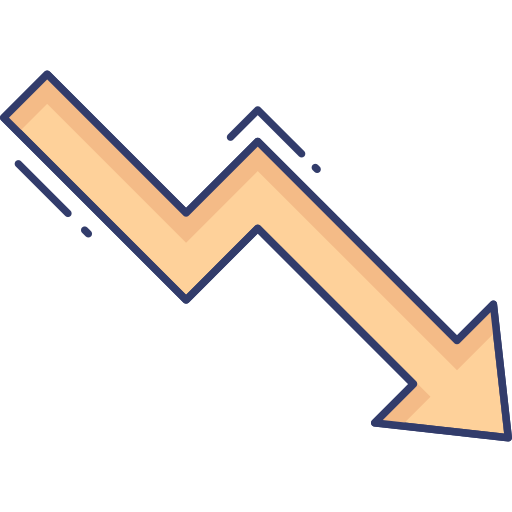 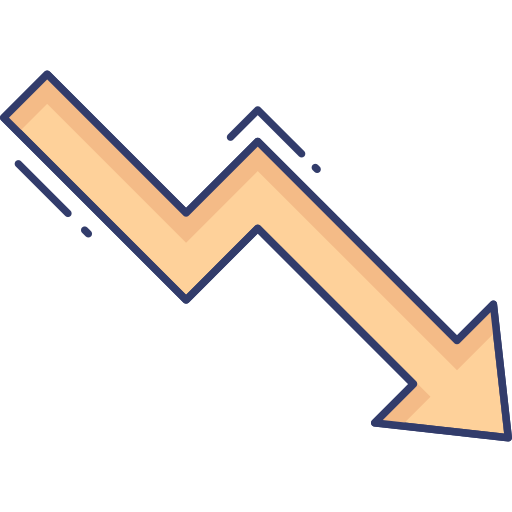 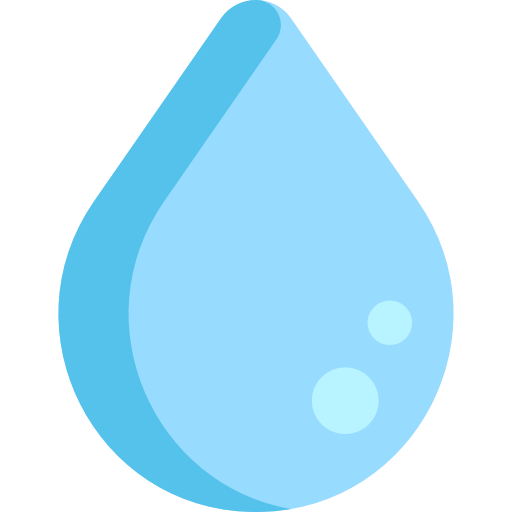 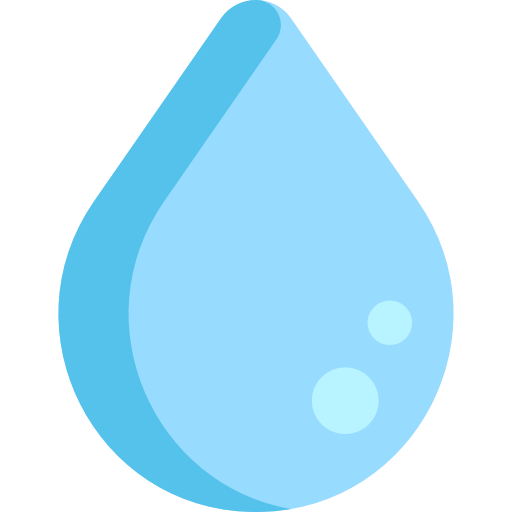 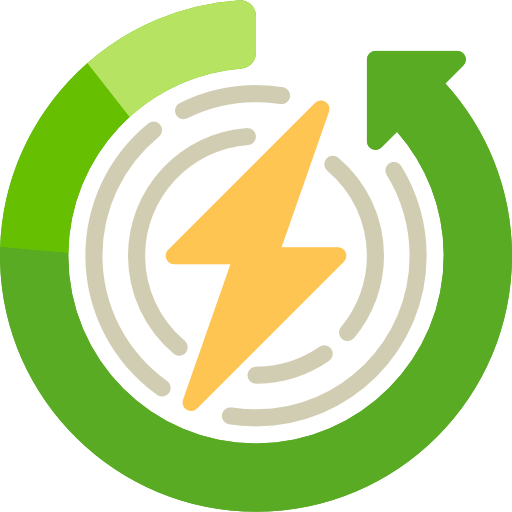 "يتطلب إنشاء نظام زراعي وغذائي أكثر مقاومة لتأثيرات تغير المناخ تحديث قواعد البيانات وتطبيق التقنيات الجديدة والحلول العلمية وتوفير المهارات لجميع المشاركين في تنفيذ عملية الانتقال ، إلى جانب توفير الموارد المالية العادلة والكافية“ معالي د/ محمود محي الدين
4
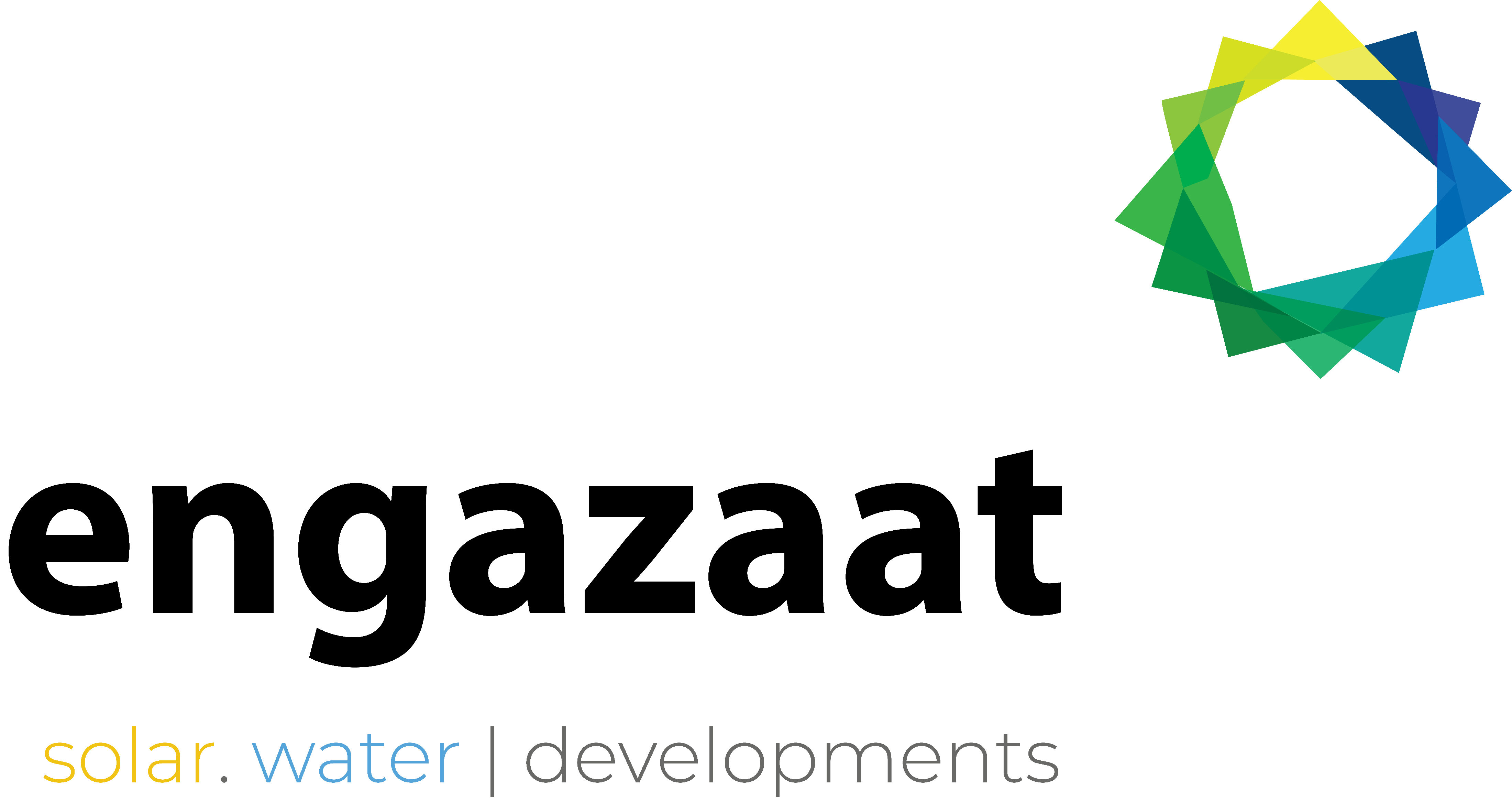 قدرة المشروع علي التوسع, الخطط المستقبلية, وشركاء النجاح في المشروع
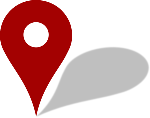 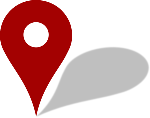 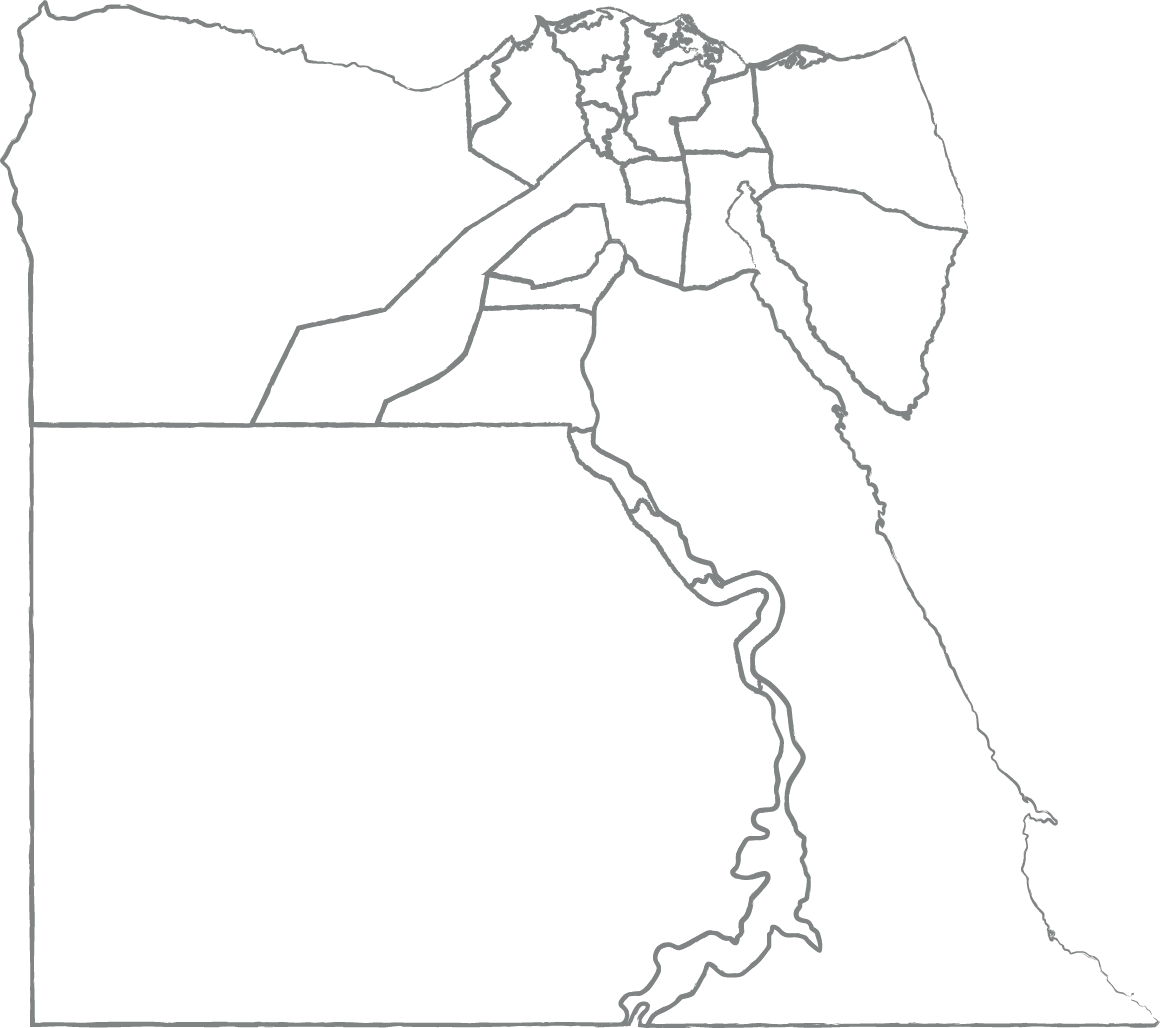 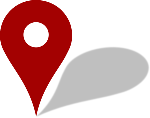 قدرة المشروع علي التوسع والخطط المستقبلية:
شركاء الأعمال
المناطق المستهدفة في السوق المصري للتوسعات المستقبلية
مثال: يقدر حجم أعمال البنية التحتية في منطقة المغرة
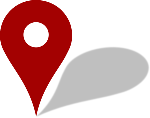 300,000
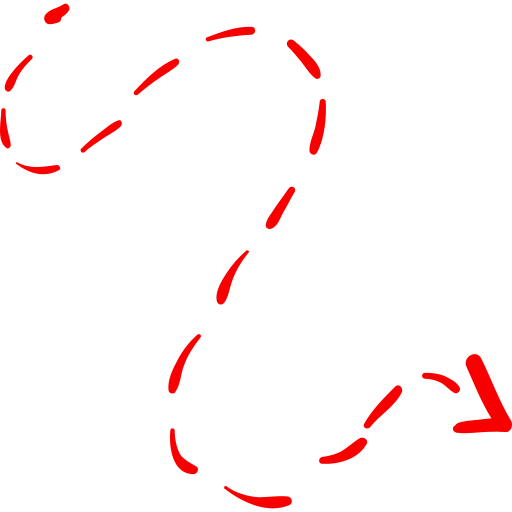 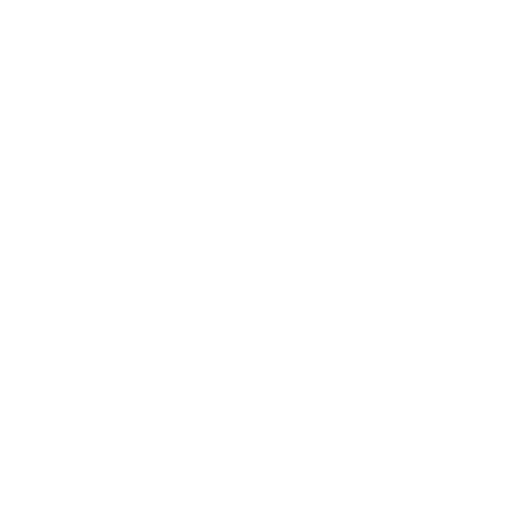 DEVELOPMENT PARTNERS
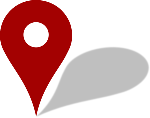 MOGHRA
SOUTH EAST QATTARA
EAST-SIWA
FEDDAN/ACRES
DESALINATED WATER-DEMAND
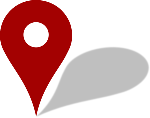 3 MILLION
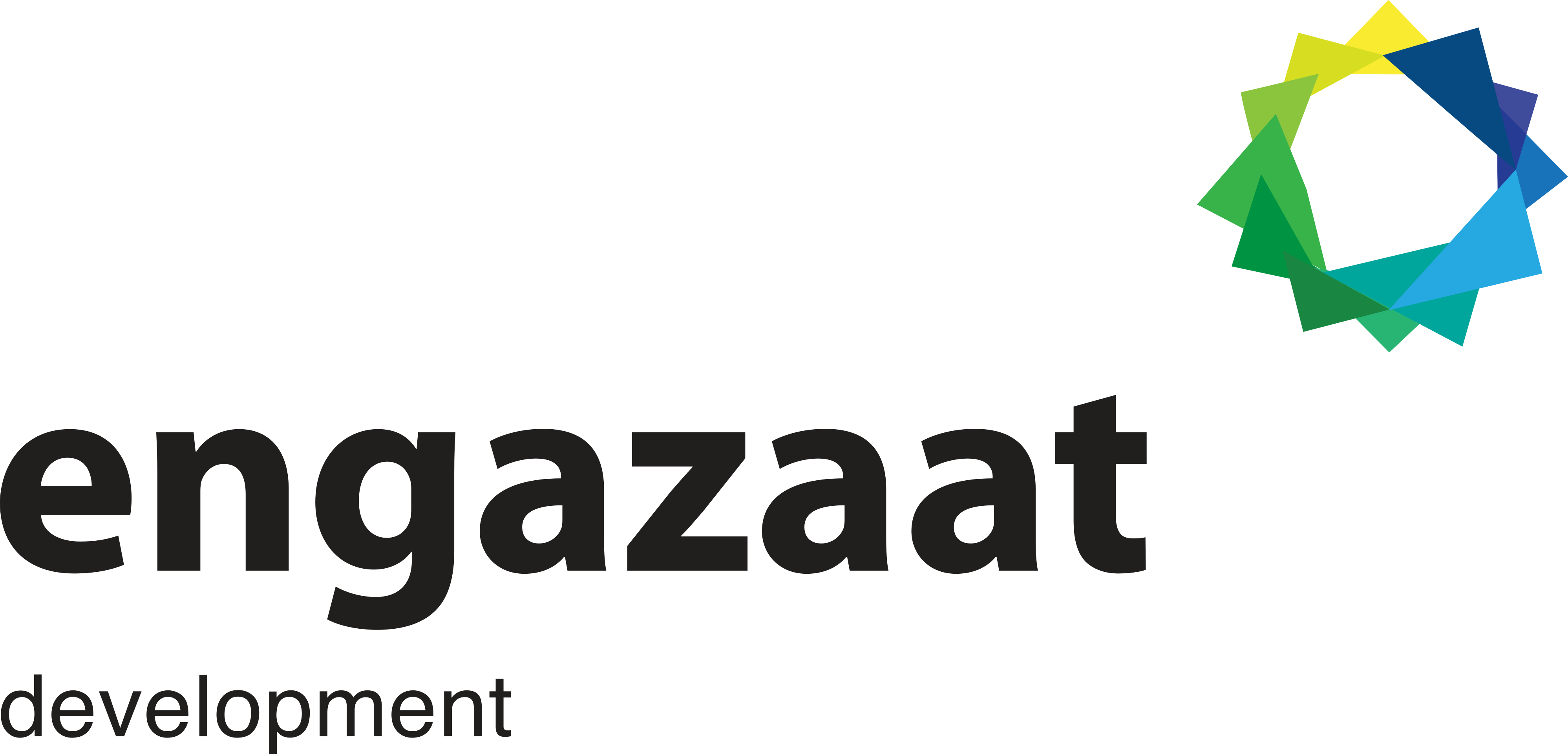 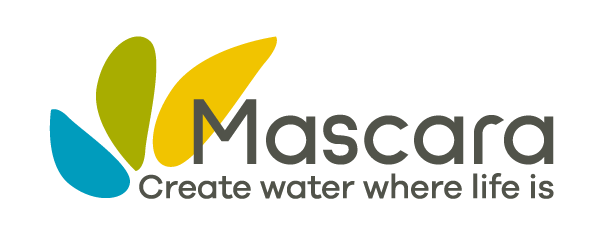 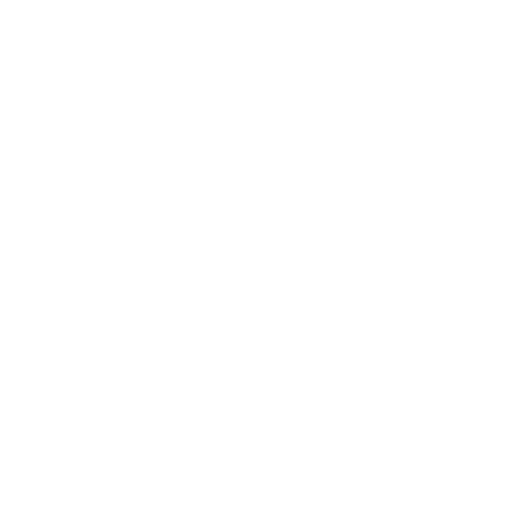 WEST-MENIA
TOSHKA
TOSHKA-WELLS
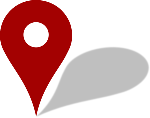 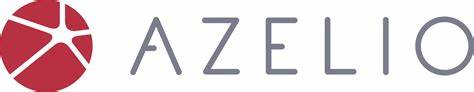 M3 A DAY
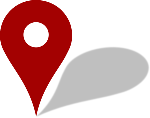 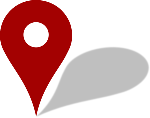 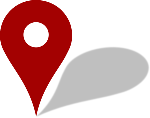 GREEN POWER-DEMAND
OLD-FRAFRA
NEW-FRAFRA
OWAYNAAT EAST EXTENSION
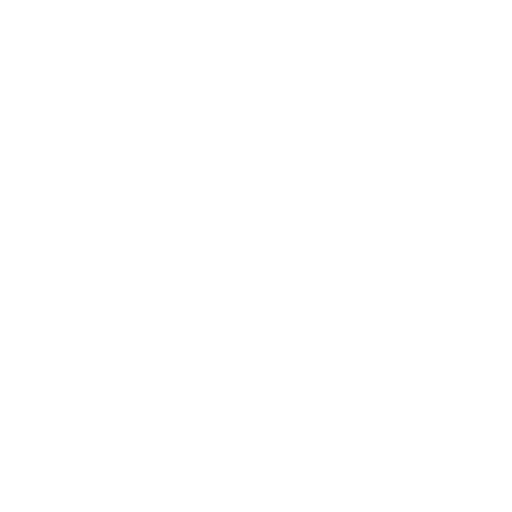 4 GW/P
LEAD-DEVELOPER
CLEAN-ENERGY TECHNOLOGY PROVIDER
WATER-TECHNOLOGY PROVIDER
SWEDEN
FRANCE
EGYPT
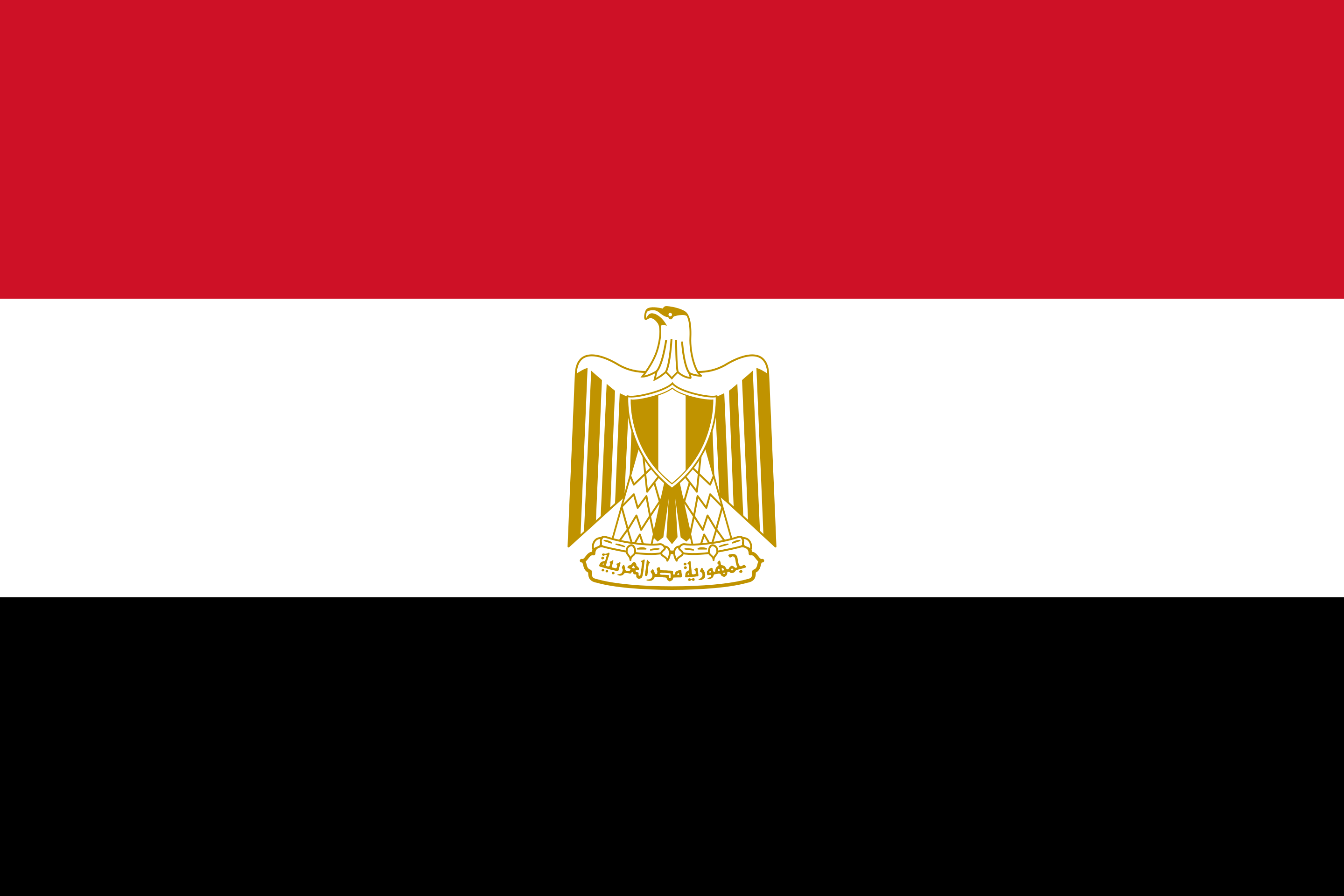 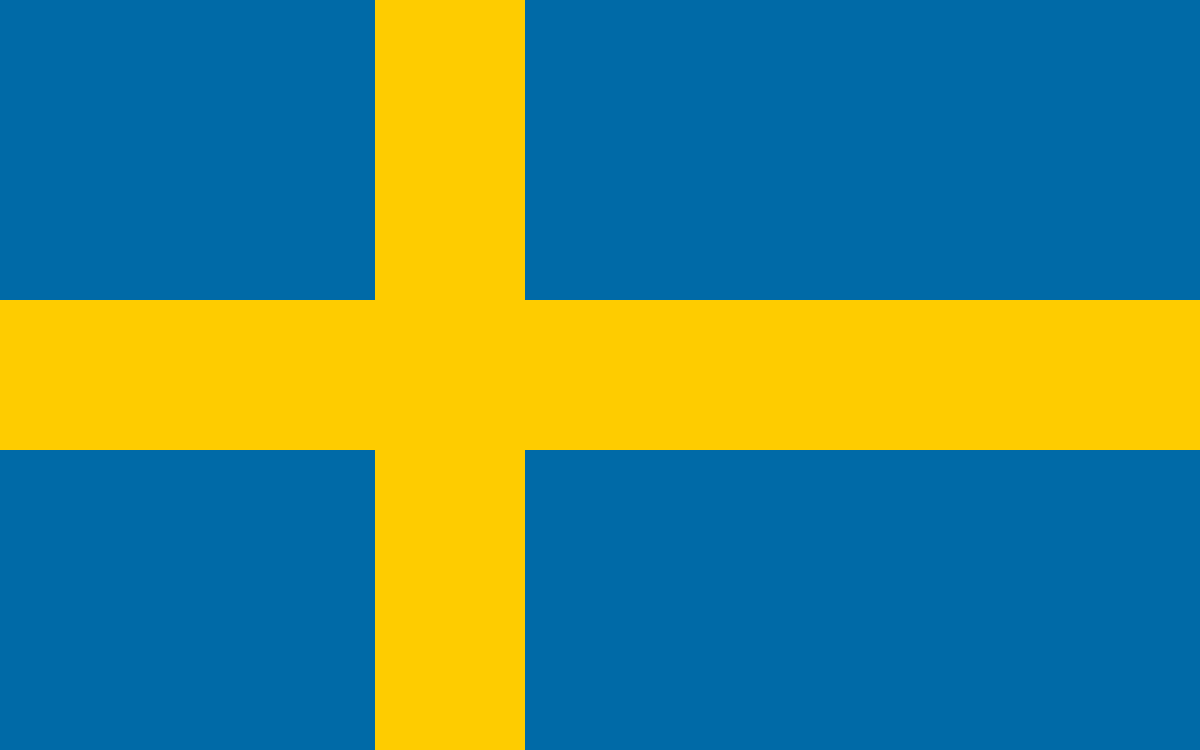 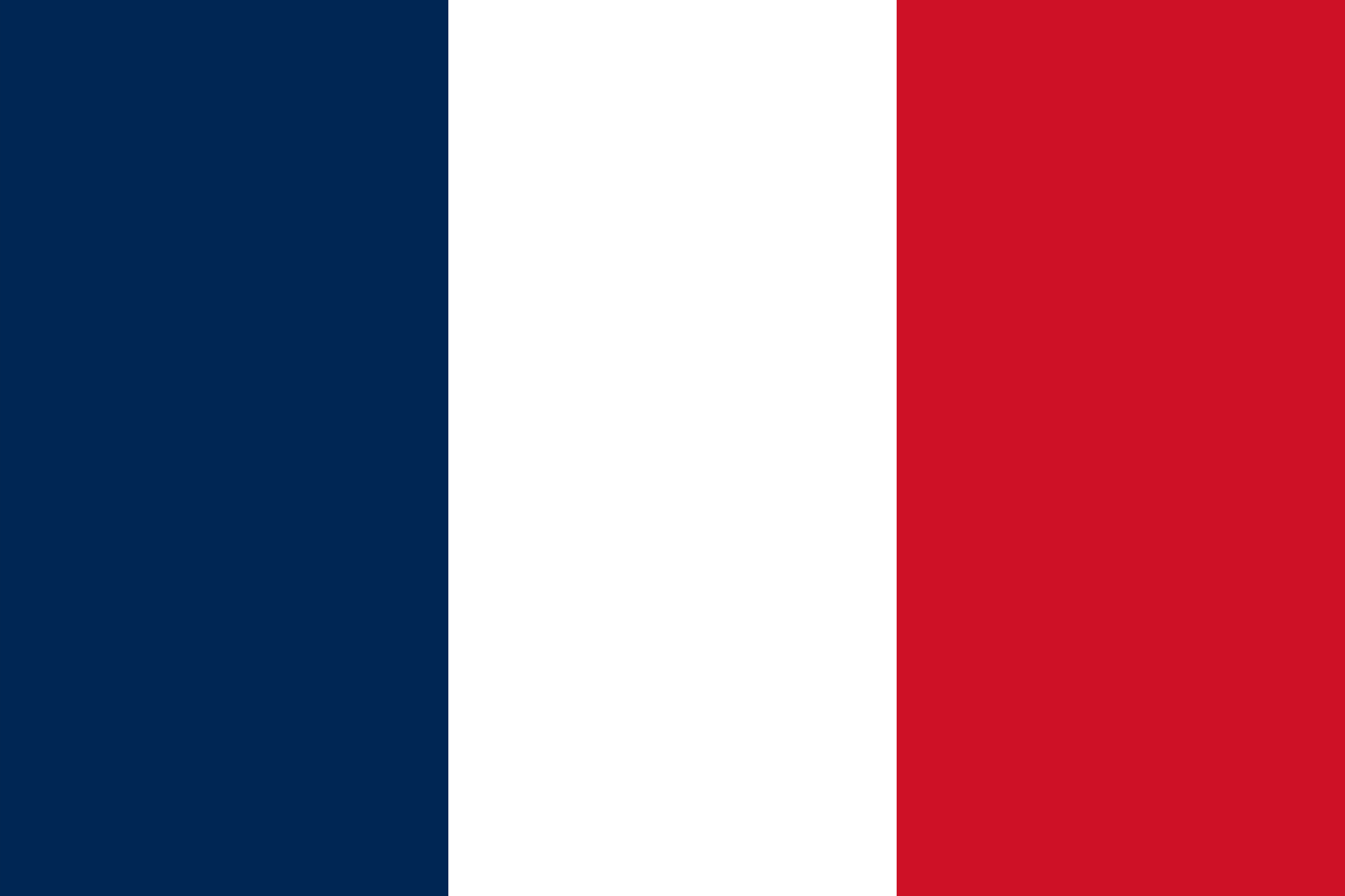 EAST-KOM-OMBO ASWAN
= $ 6 BILLION
MOGHRA-REGION INVESTMENT POTENTIAL
AGRO OFF-TAKE PARTNERS
شركاء الأعمال
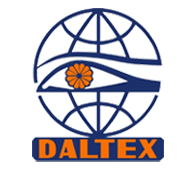 Finance partner
The number one potato exporter in Egypt, that accounts for more than 30% of the export market, owning and operating 158 K acres of land
TBD
Technology partners
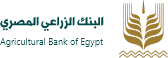 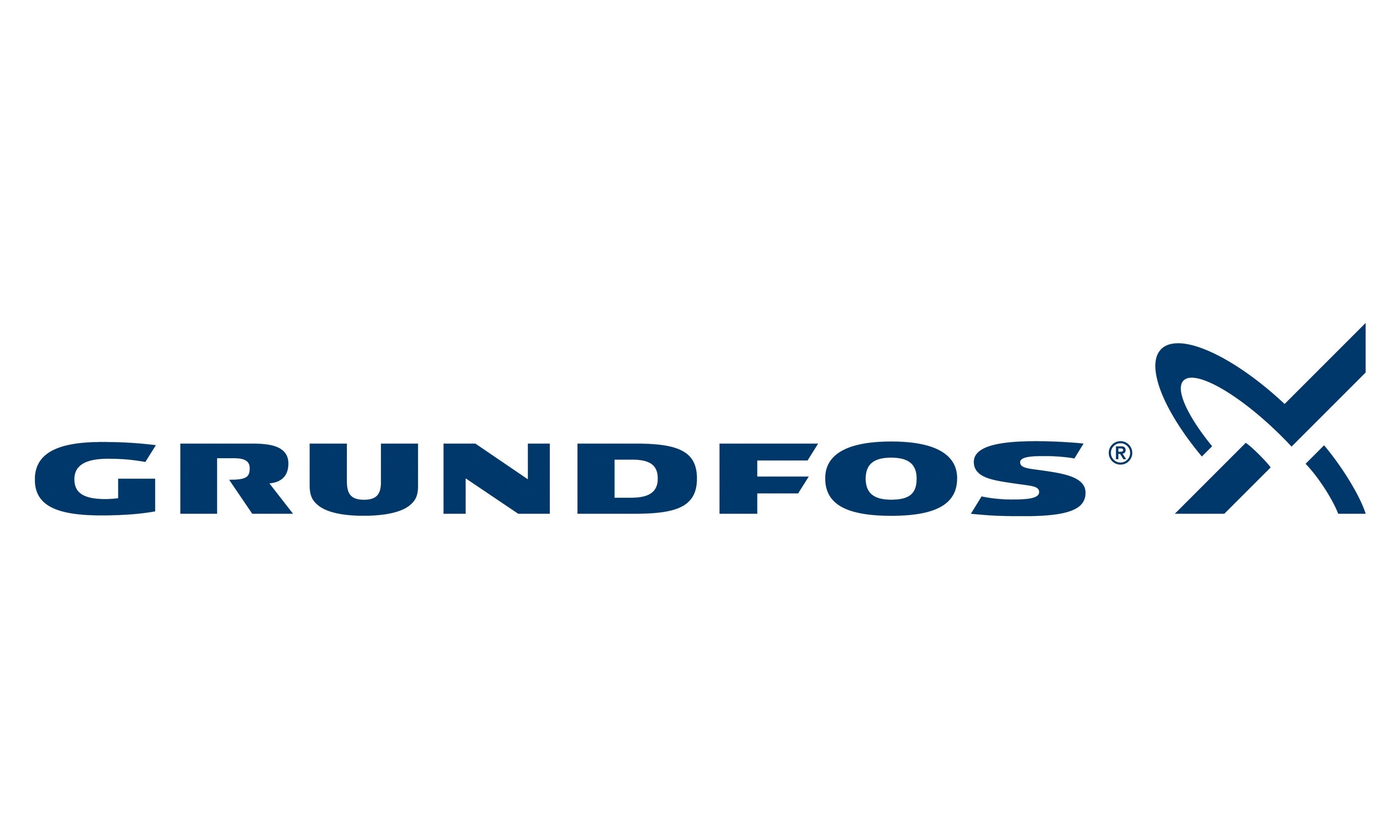 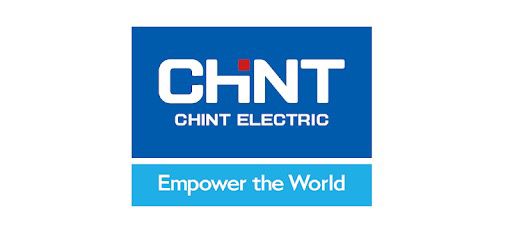 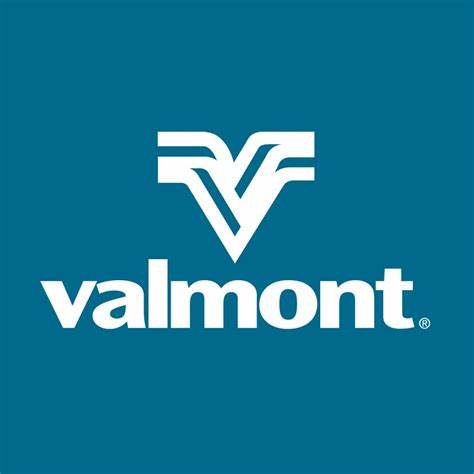 SUSTAINABILITY CONSULTANCY PARTNERS
Strategic partners
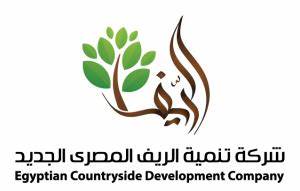 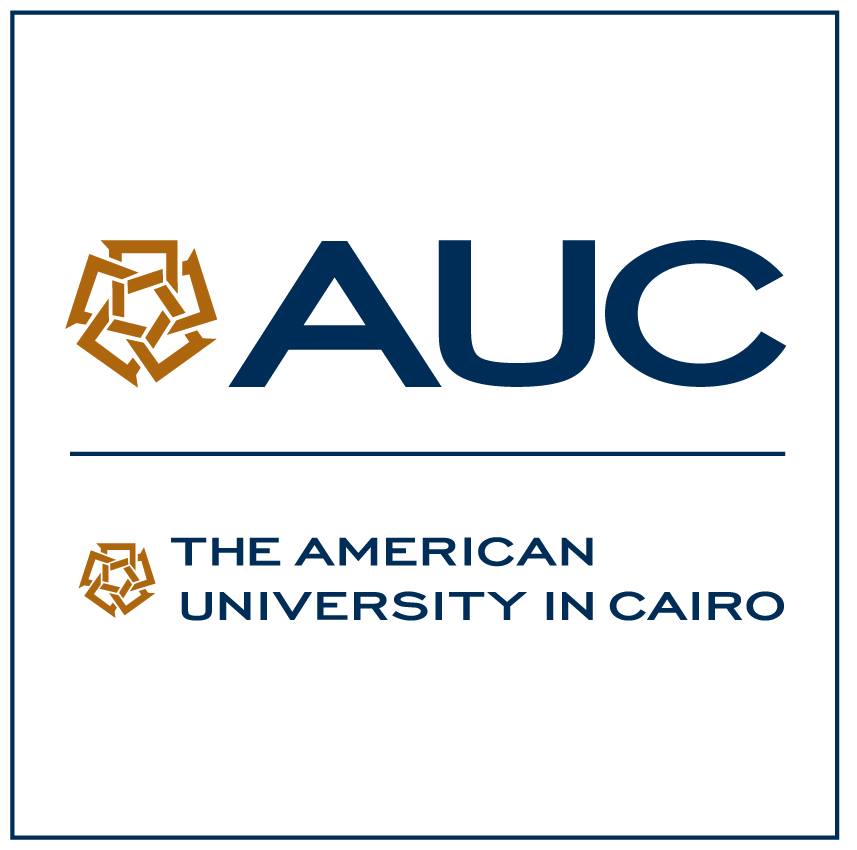 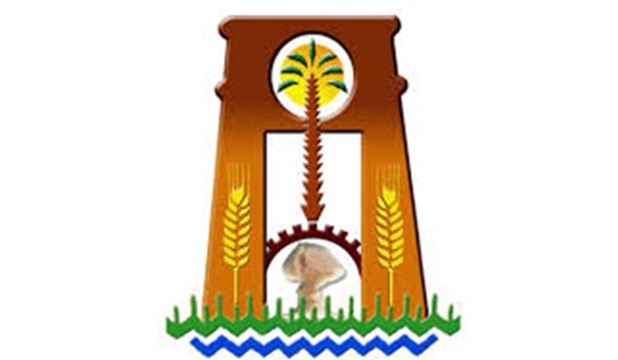 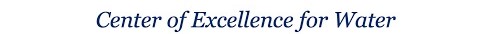 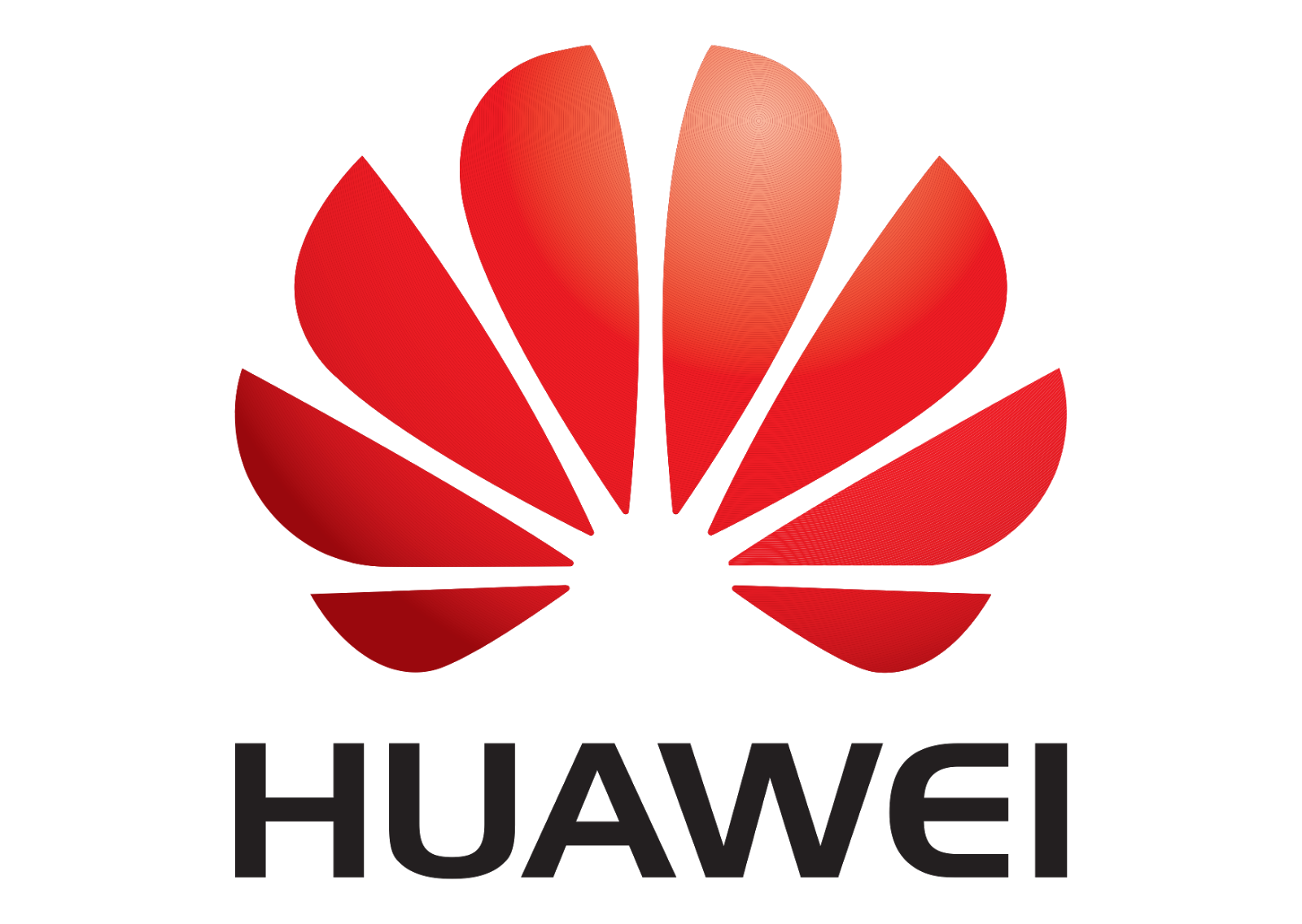 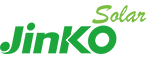 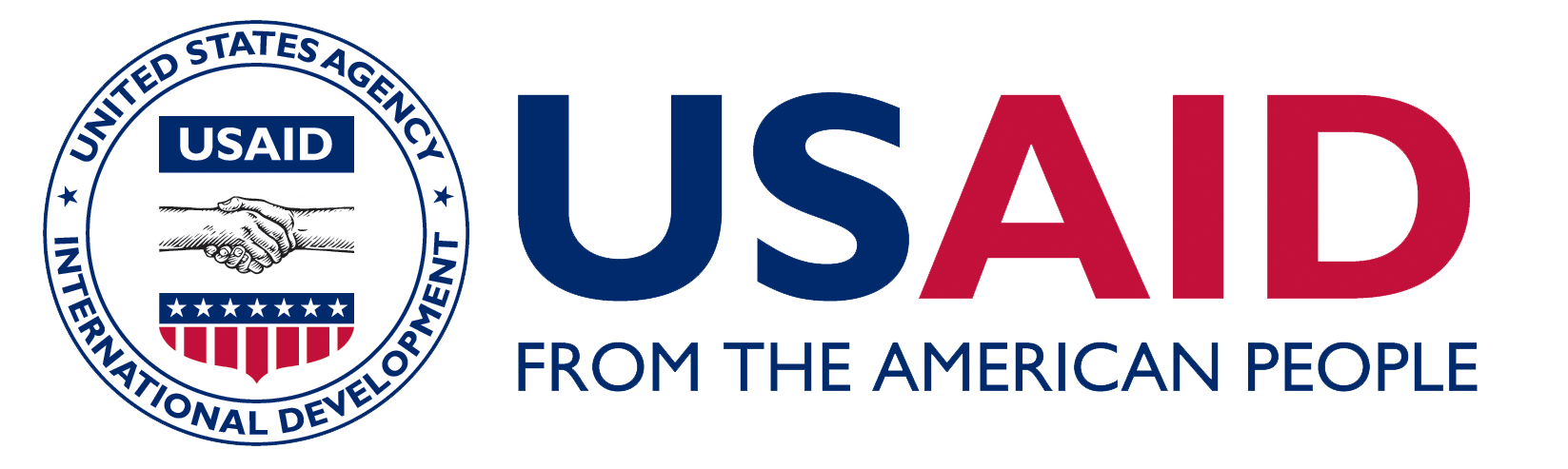 Egyptian Countryside Development Company
New-Valley Governorate
5